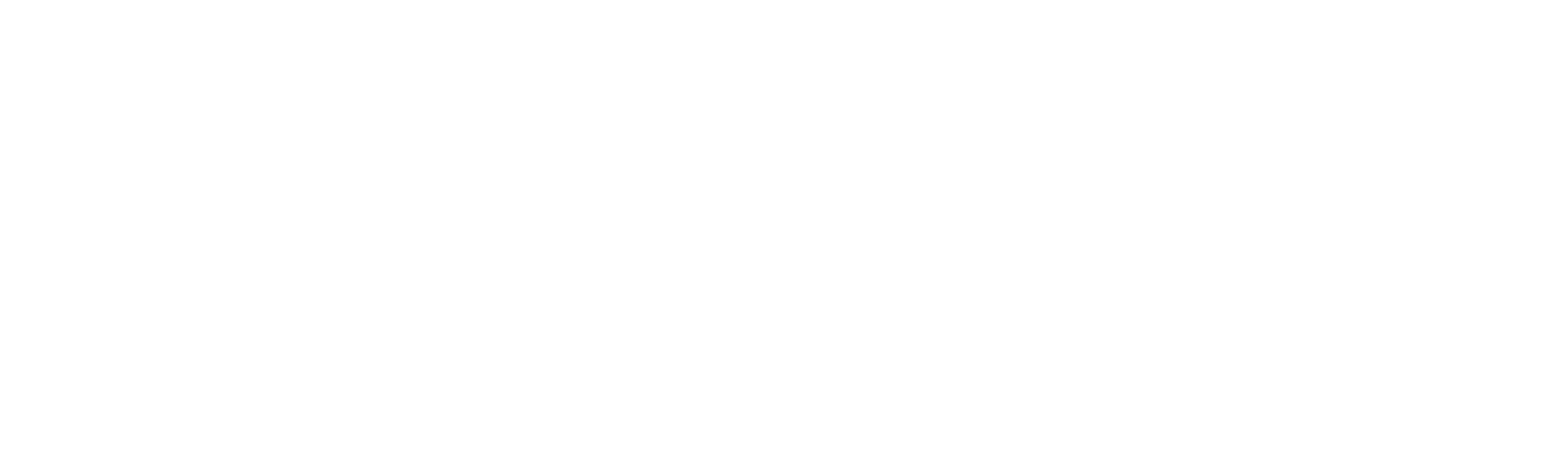 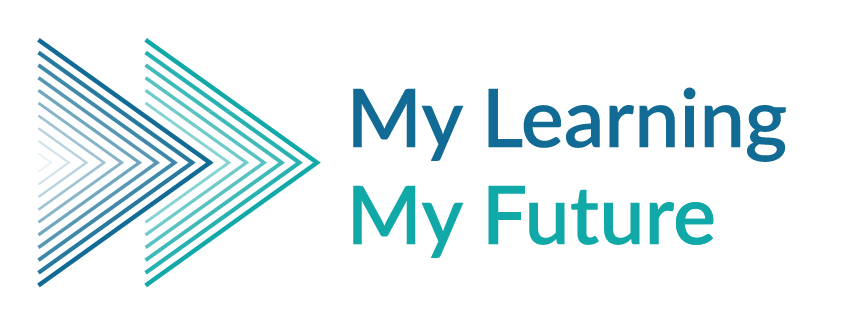 Where can studying Graphics take you?
Highlighting the relevance of name of Graphics to future careers and opportunities
[Speaker Notes: Purpose of slides: 
To allow you to highlight the relevance of your subject to future careers and opportunities
To enable students to explore the full range of options available to them

Aims:
To engage students in your subject
To highlight pathways and opportunities from your subject
To encourage students to consider your subject at KS4/Post 16
To support work across the school towards Gatsby Benchmark 4


How to use these slides?
These slides can be used at any point during KS3/4 or post 16 to engage students in learning and to highlight the relevance of your subject to future careers and opportunities
They will be of most relevance within an option process and can support work you are doing to encourage students to consider their options for KS4/Post 16]
What pathways can you take with this subject?
What do you think these roles involve (daily task, etc.)?
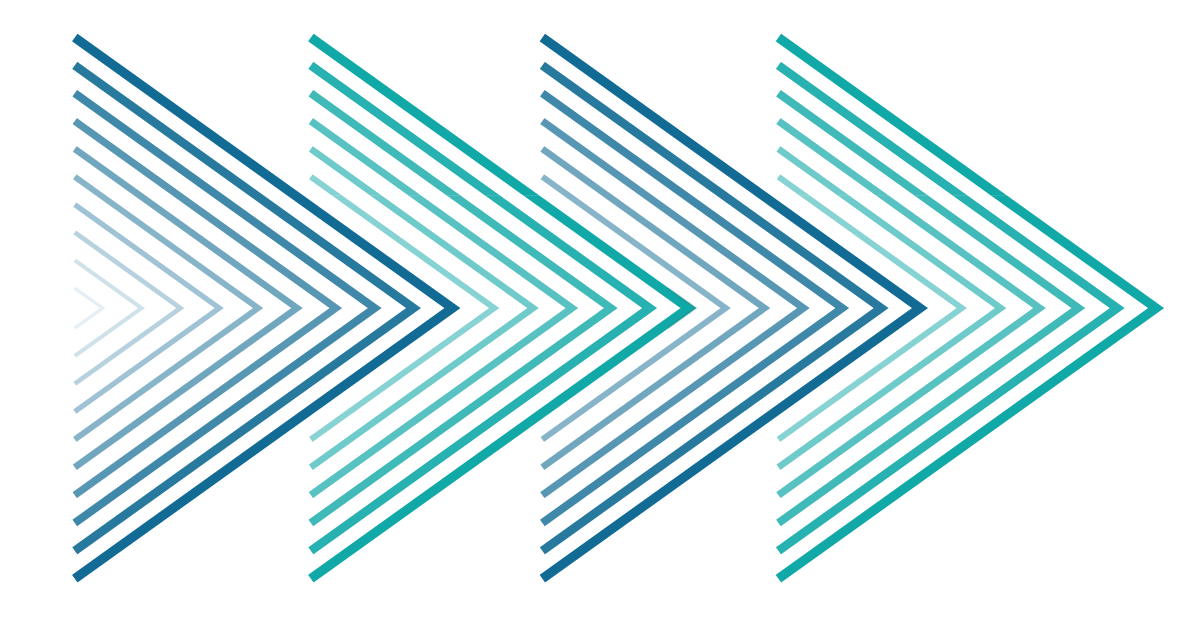 Why Graphics matters
What careers can you think of that use Graphics?
Have you ever considered where studying Graphics can take you? 

Today, we’ll be exploring some of the career opportunities that are available to you, as well as the various pathways you can take to get there.
Why is Graphics an important subject?
Graphics do matter  - YouTube
What skills do you think you might need for these roles?
[Speaker Notes: Refer also to the 5 reasons Graphics should be included in the curriculum from P5 of your subject guide:
Develop exciting visual concepts for big or small companies or individual clients and be paid for creative thinking: magazines, flyers, publications, books, articles, adverts, websites, brochures etc.
Collaborate with a Marketing team to ensure a common vision and consistent branding is brought to life in a creative way through different Marketing and Communication campaigns. 
Have flexibility to work remotely or from an office, as a freelancer or as part of a team.
Have the chance to work for a broad range of departments: film, media, Arts, corporate etc which will always ensure a level of freshness and excitement. 
A huge range of careers: Graphic Designer, Brand Identity Designer, Web Designer, Art Director, Illustrator, Creative Designer, Multimedia Animator, Logo Designer, Film Editor, Layout Artist]
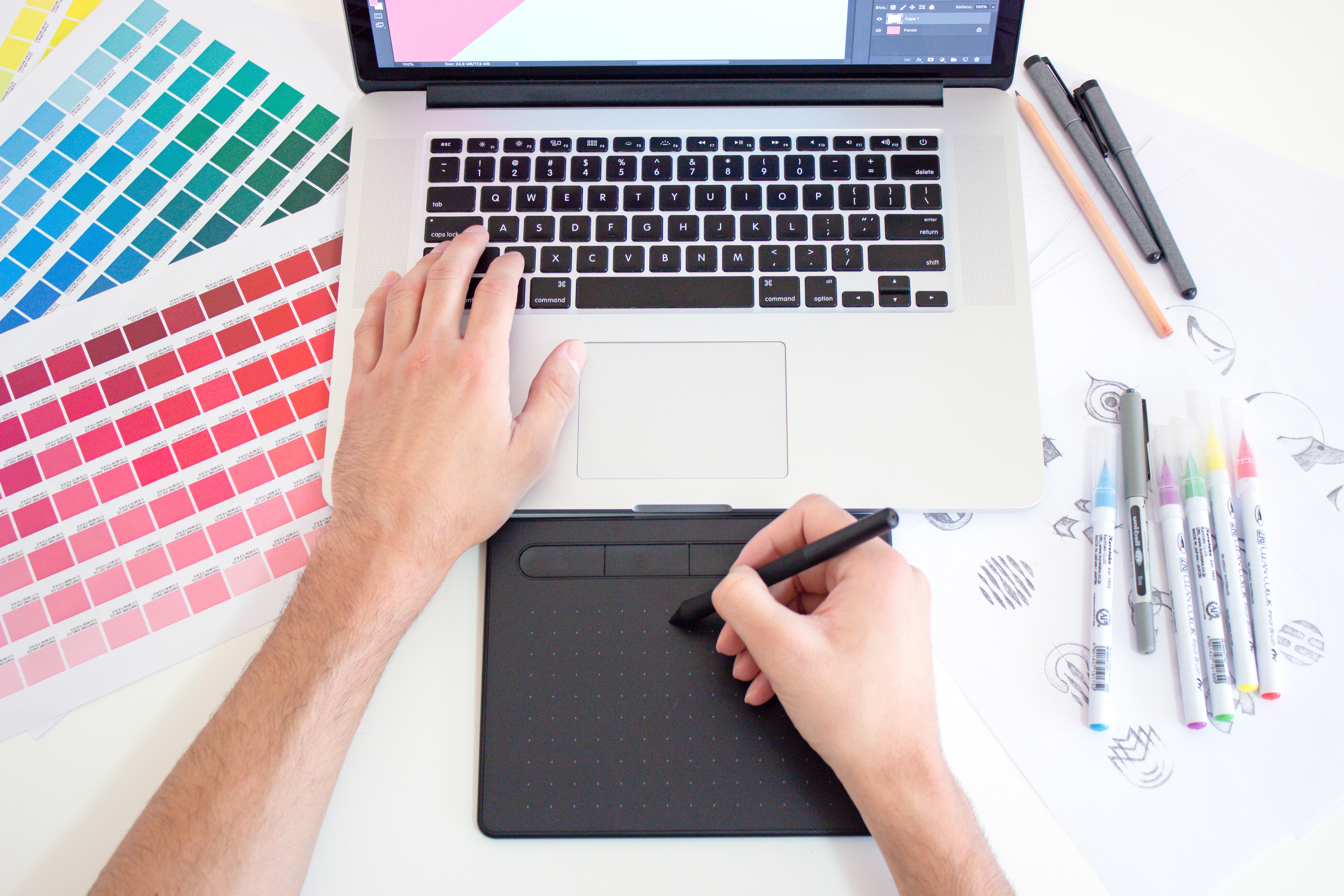 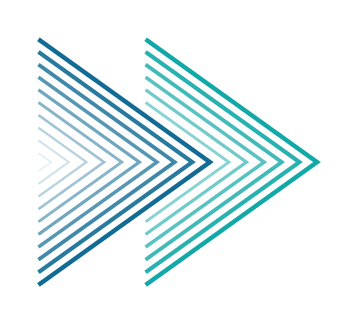 Graphic Designer
BBC Bitesize case study
Explore a career as a…
BBC Bitesize case study
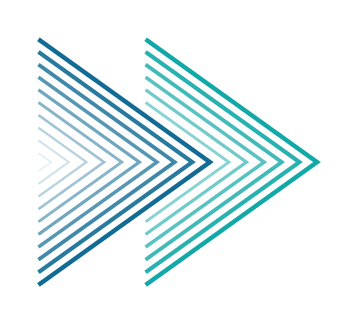 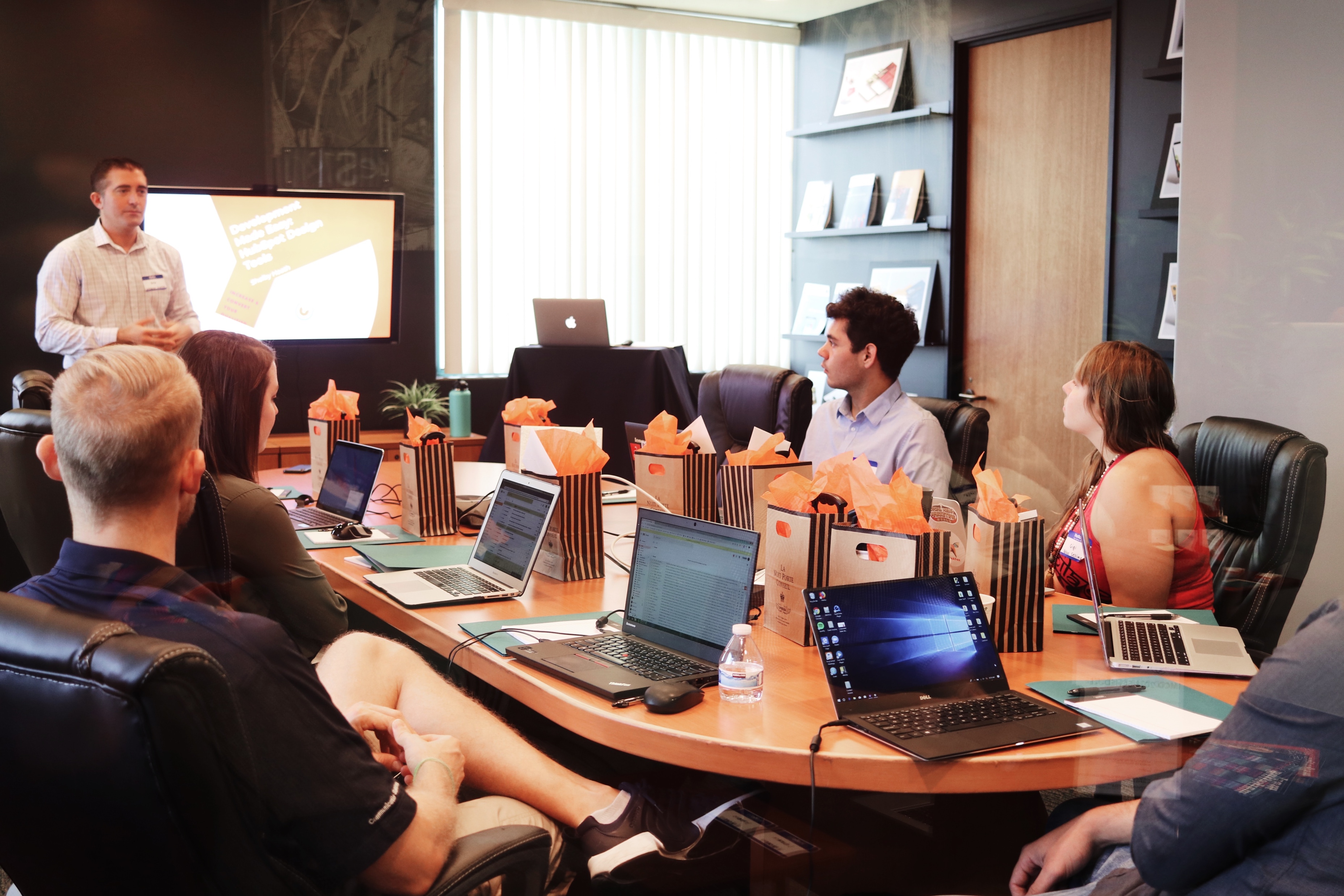 Here are some example roles and careers linked to

Graphics
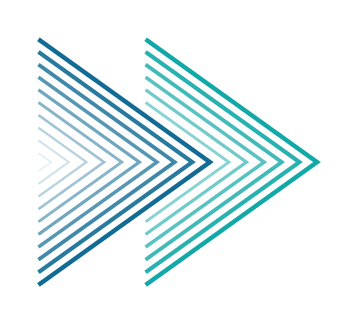 Creative/Advertising 
Arts Director
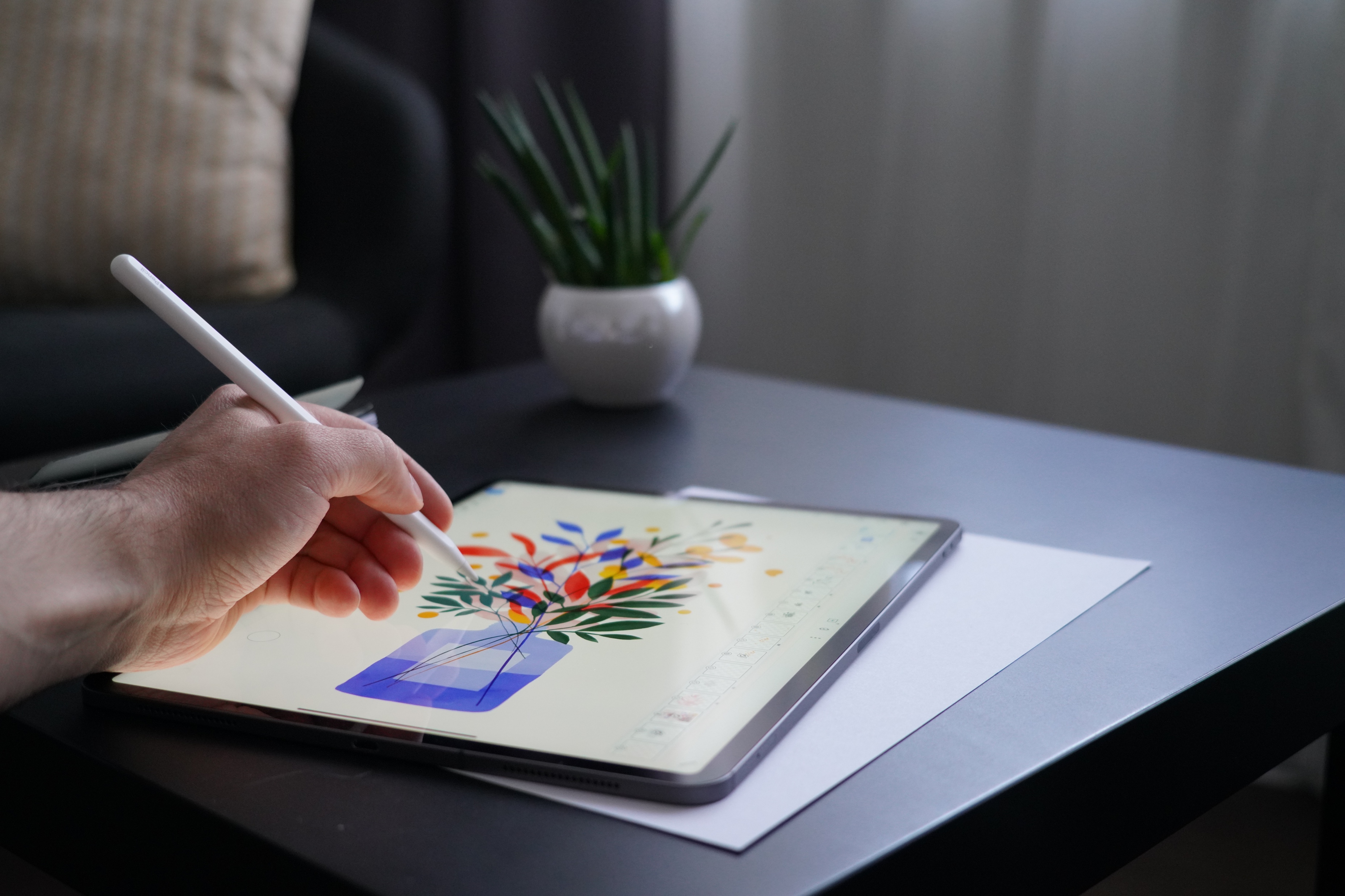 BBC Bitesize case study
BBC Bitesize case study
BBC Bitesize case study
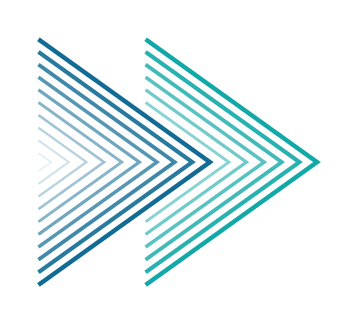 Illustrator
BBC Bitesize case study
BBC Bitesize case study
Firstcareers case study
[Speaker Notes: Jobs that use Grahics (Art and Design) BBC Bitesize Careers: https://www.bbc.co.uk/bitesize/tags/zkjnwty/jobs-that-use-art-and-design/1

Activity Ideas:
Ahead of revealing content of slide, encourage students to think about as many roles linked to your subject as they can in pairs/groups
Encourage students to engage with specific videos/profiles or direct students to specific roles/careers to predict, research and reflect on:

Pathways
Essential Skills
Wages/Work Conditions
Why they might like/not like in a particular role?]
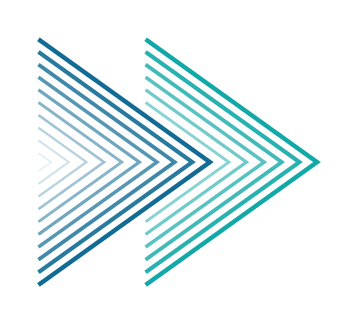 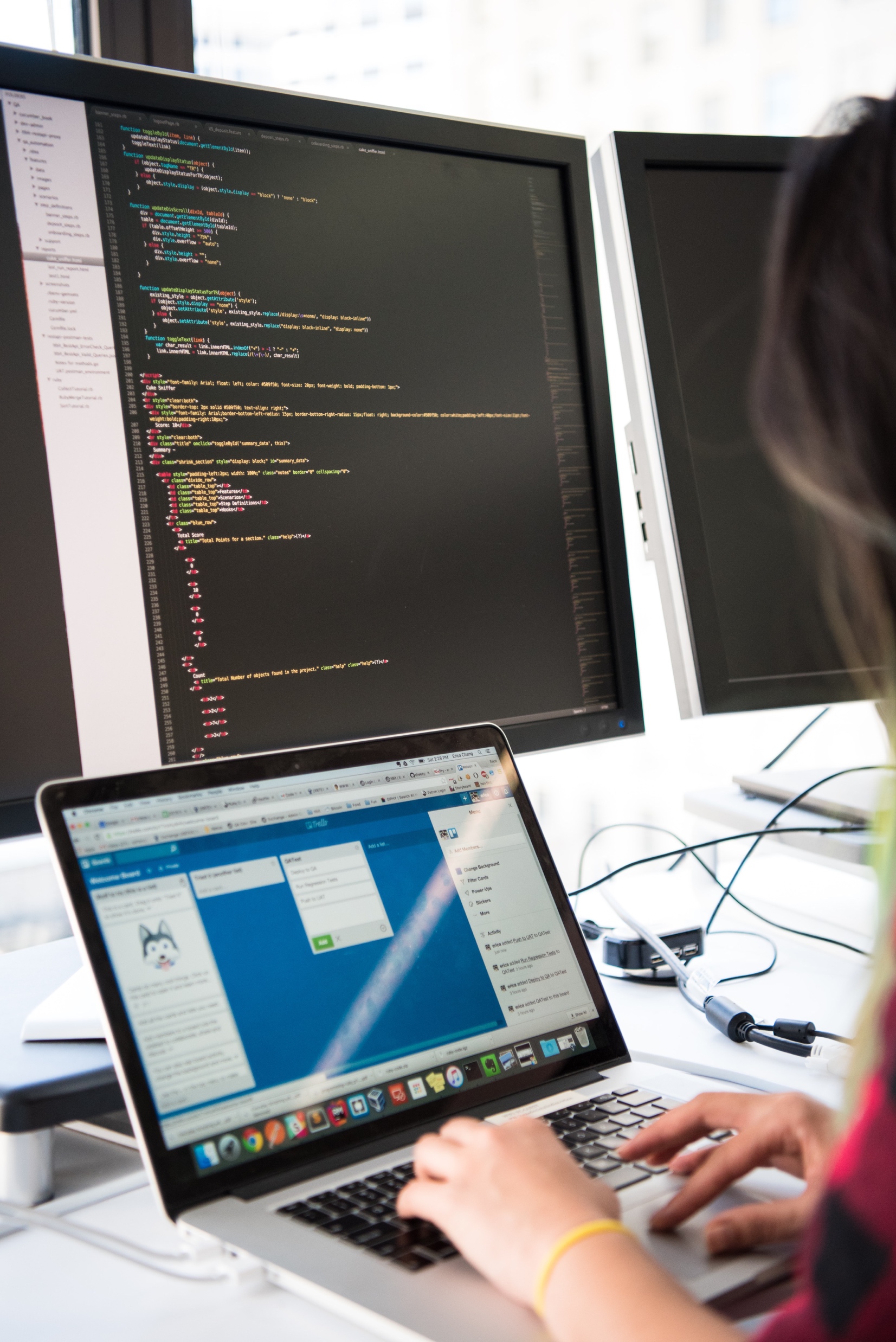 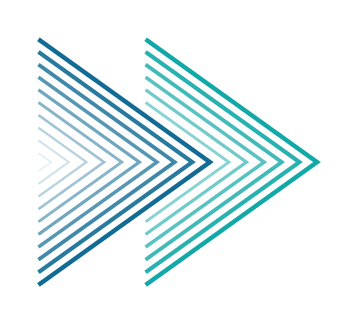 Web Designer
icould case study
Explore a career as a…
BBC Bitesize case study
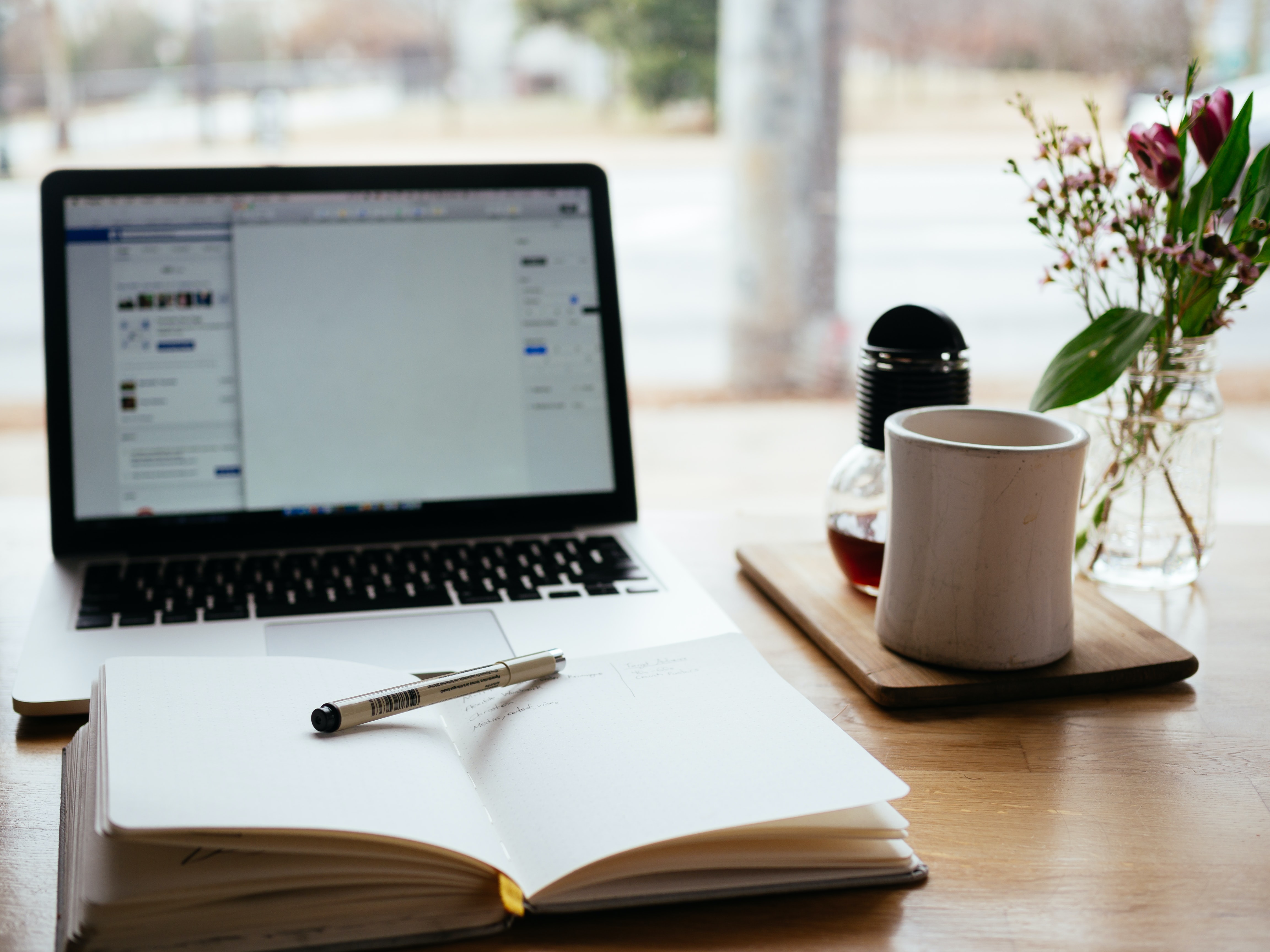 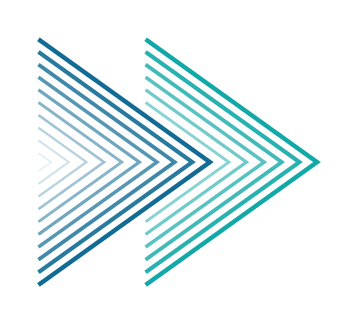 Marketing and Communication Intern
Here are some example roles and careers linked to

Graphics
BBC Bitesize case study
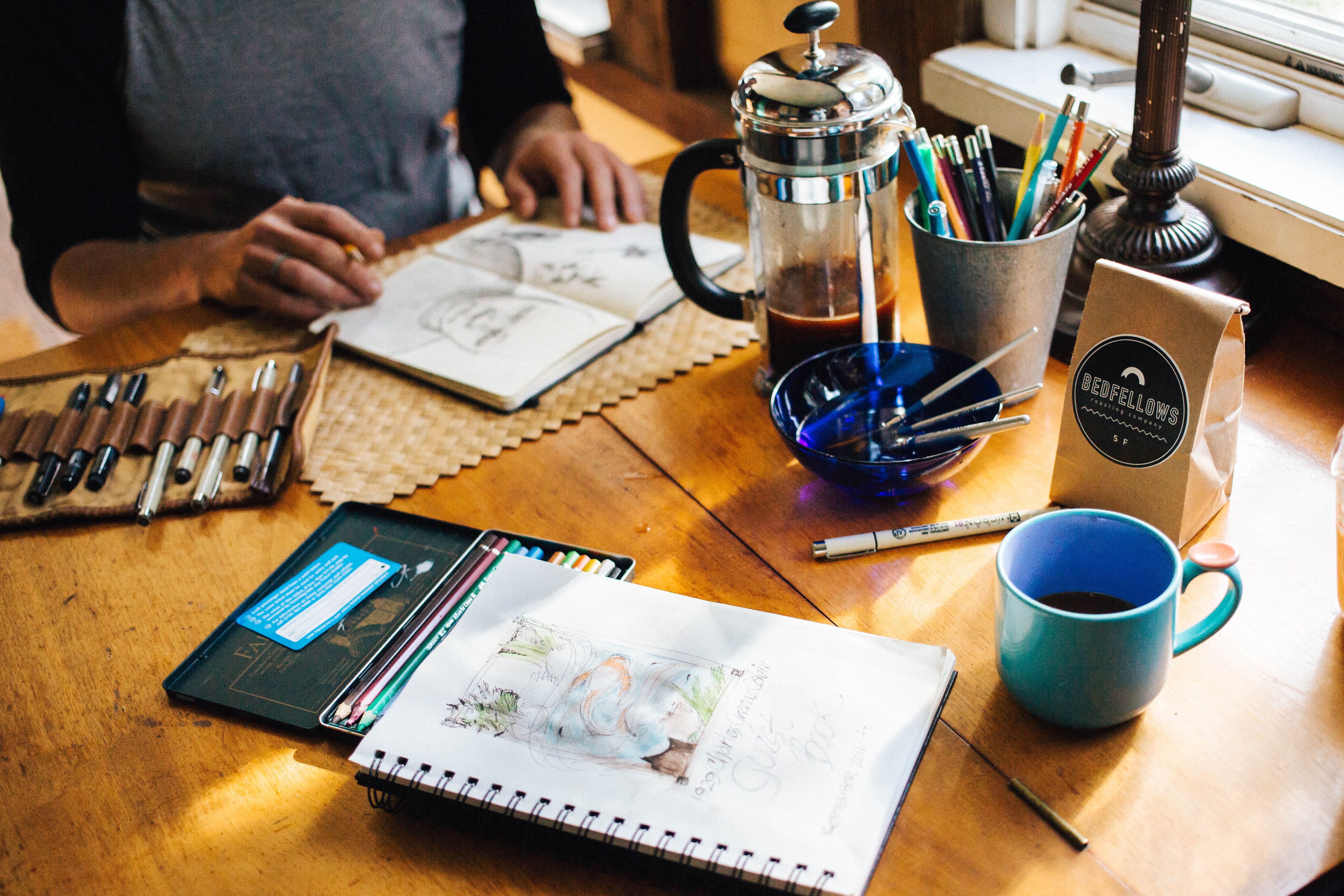 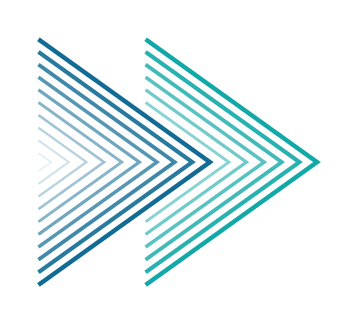 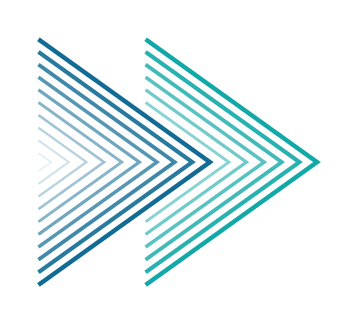 Advertising Copywriter
BBC Bitesize case study
[Speaker Notes: Jobs that use Grahics (Art and Design) BBC Bitesize Careers: https://www.bbc.co.uk/bitesize/tags/zkjnwty/jobs-that-use-art-and-design/1

Activity Ideas:
Ahead of revealing content of slide, encourage students to think about as many roles linked to your subject as they can in pairs/groups
Encourage students to engage with specific videos/profiles or direct students to specific roles/careers to predict, research and reflect on:

Pathways
Essential Skills
Wages/Work Conditions
Why they might like/not like in a particular role?]
Discover more about the role
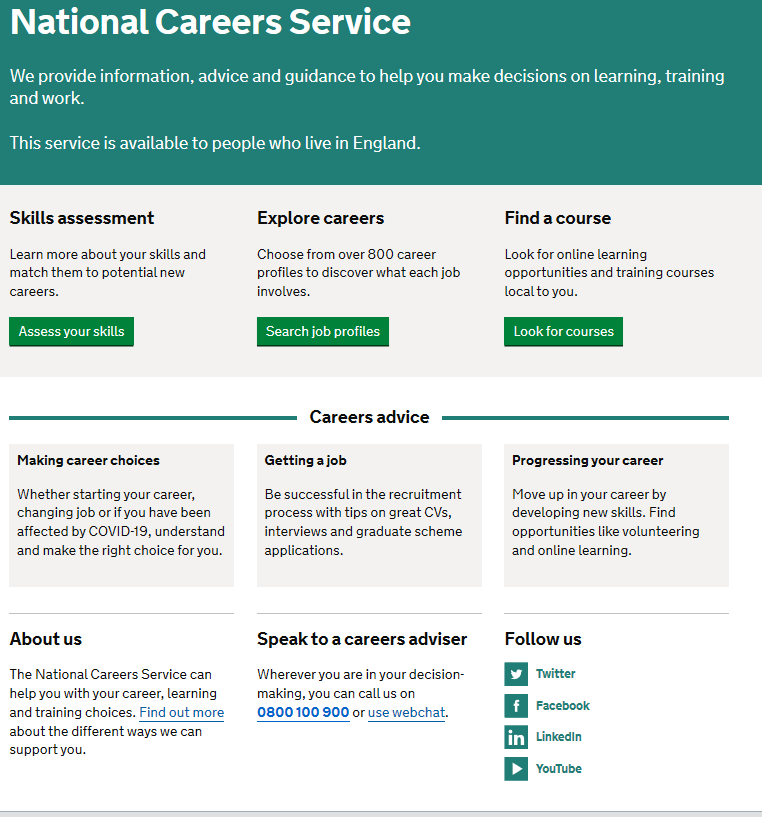 Explore careers using National Careers Service and find out about what jobs involve and how they are right for you
Includes:
  
Average salary
Typical hours
Work patterns
Pathways/How to become
Essential Skills
Daily tasks
Career path and progression
Current opportunities
Research Ideas:

Graphic Designer
Advertising Arts Director
Illustrator
Web Designer
Marketing Executive (Communications)
Advertising Copywriter
[Speaker Notes: https://nationalcareers.service.gov.uk/explore-careers

How to use this slide:

Highlight the National Careers Service: Explore Careers Tool https://nationalcareers.service.gov.uk/explore-careers

Encourage students to access the tool and research general or specific roles linked to your subject
Set students comparative/reflective tasks about why students may/may not like jobs they research

Ask if your students have done the Buzz quiz (5mins to complete) – if they haven’t then consider setting this as a pre/post task to allow them to reflect on how these roles may suit them based n their profile. Take the test and find out which animal you are, too!
https://icould.com/buzz-embed/]
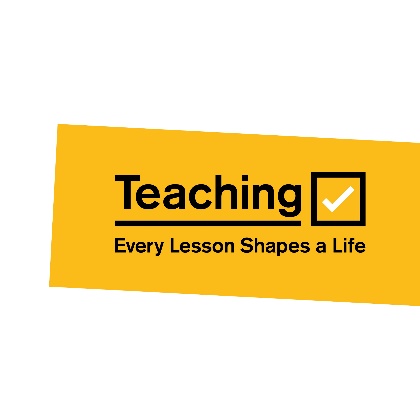 Job
Why not teach Graphics?
Start in the classroom, where you go from there is up to you. Bring your passion for your subject, keep learning, 
and pass your knowledge onto others 

 No two days are the same – and neither are the pupils 
 Once qualified you can teach throughout your life  
 You could teach abroad
Progress your career into leadership and management 
 Bring your outside interests into the classroom and your subject
Why is STEM important?
• It boosts essential skills such as problem solving and curiosity   
• It helps you see and understand the wider world around you
• It helps young people become future entrepreneurs
The right skills to teach?
Explore teaching
What makes a great teacher?
Every Lesson Shapes a Life
Vjendra's Story
Love to keep learning?
Love to nurture imagination?
[Speaker Notes: Use the bullets on the slide to discuss benefits of teaching. 
Bring through the reasons cited in your guide P5: 
Re teaching:  
2. Turn your passion into a career 
3. The reward is always worth the challenge 
4. More time for what you love 
5. Start on at least £25k (£32k inner London) 
  
‘Explore teaching’ is a great introduction for your students to consider what it is really like to be on the other side of the desk (you choose the best fit video for your students). 
  
Vjendra teaches maths and was inspired to become a teacher during his time at university and taking part in the Debate Mate programme. He shares his passion for teaching and why you should consider becoming a STEM teacher. 
  
Addison teaches science and through the ‘every lesson shapes a life’ video students can look at a day in the life of Mr Brown. Showing that no two days are the same, students will be able to look at the various ways teachers can make a difference in a young person’s life, whether that be through education or just being someone to open up to. 
  
The right skills to teach? 
These very short films show students those skills they have already gained like teamwork or a love of learning - could they be more of teacher than they think? 
  
What makes a great teacher 
A short video where secondary pupils share their responses to this question. Try asking your students first and then comparing their answers with the students on film.]
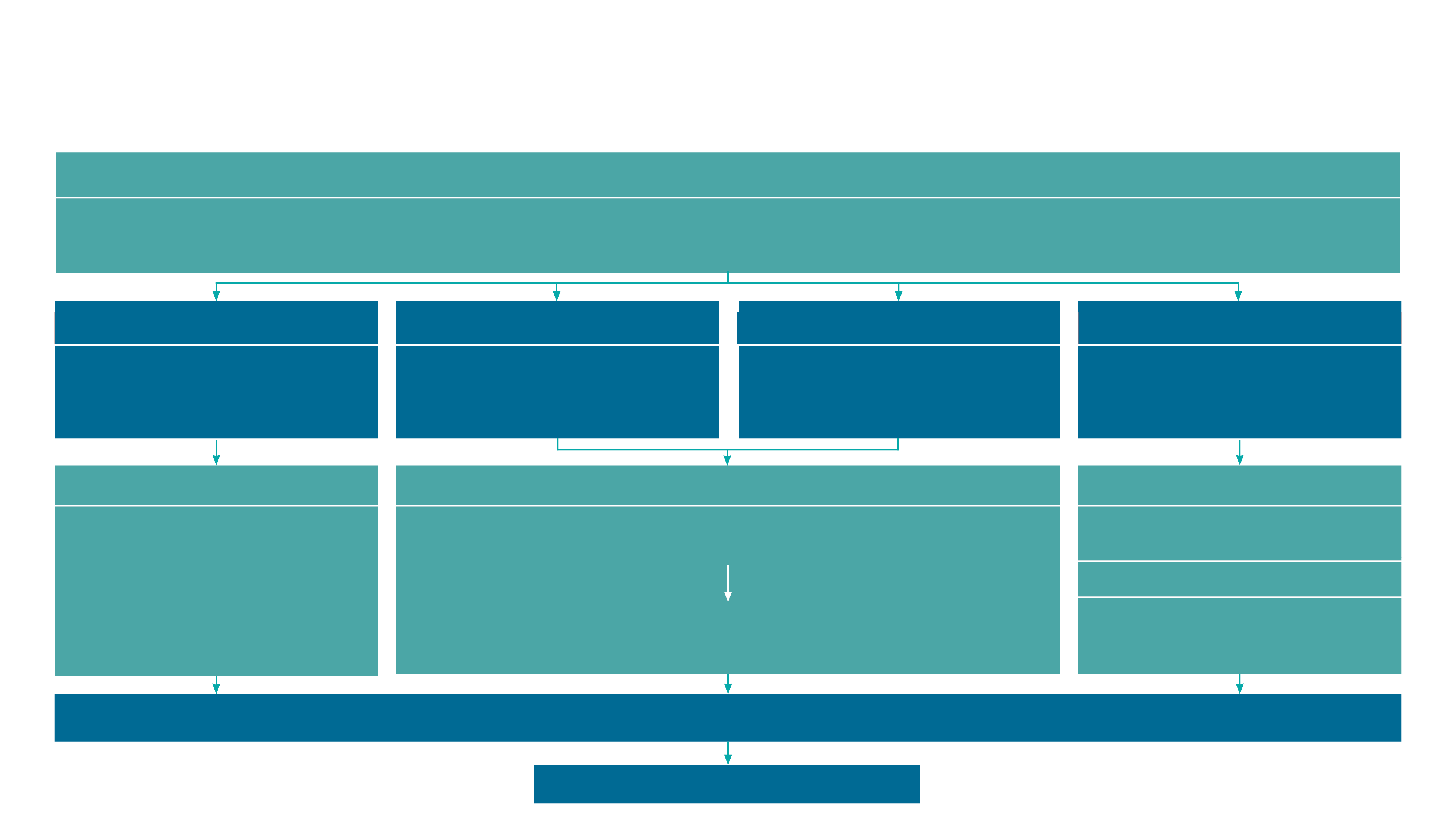 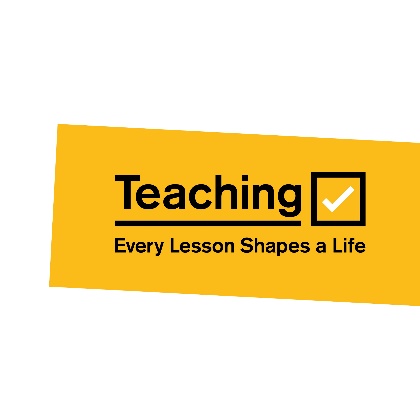 GCSE
While there are different routes you can take to be a teacher there are a few essential things that you will need:
• A minimum GCSE Grade 4 or above in English and maths (plus science if you want to teach primary) 
A degree or equivalent qualification
A level
T Level
Apprenticeship
Vocational/Technical Qualification
Apprenticeships are jobs which combine practical work and study. Intermediate is Level 2, Advanced is Level 3
T Levels are nationally recognised, technical qualifications for 16–19-year-olds. Designed by leading employers, one T Level is equivalent in size to 3 A levels
These include BTEC, Applied General Qualifications (AGQ) and Vocational Technical Qualifications (VTQ) – all at Level 3
A levels are 2 years of study
Level 4/5 qualifications
Higher apprenticeships
Degree
Higher level apprenticeship (foundation degree / Level 5)
Complete a degree course
It is possible to get QTS as part of an undergraduate degree, for example:
• Bachelor of Arts (BA) with QTS
• Bachelor of Education (BEd) with QTS
• Bachelor of Science (BSc) with QTS
Complete a L4/5 course and top up to a degree – L4/5 includes Certificate of HE, Diploma of HE, Higher Technical Qualification (HTQ), HNC, HND and Foundation degrees


Top up to a degree (Level 6) in a year of full-time study
Degree apprenticeships
Degree apprenticeship 
(Level 6-7). There is a Level 6 Teaching apprenticeship programme
Initial Teacher Training (ITT) with qualified teacher status (QTS)
Teacher
[Speaker Notes: Here is the power point version of the infographic resource showing different options students could follow to get into teaching. 
Go through this with your students and give examples of different staff in your school/college who followed these paths.]
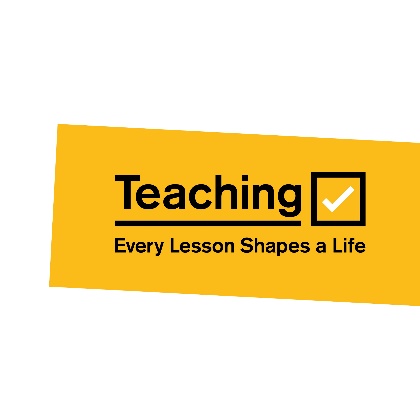 Why not teach an activity?
Job
Pick a topic in Graphics you think you would like to try and teach
     Agree your choice of topic with your teacher and the length of session (and with which group)
      (It may be the perfect opportunity to try this with a younger class lower down the school, or as a transition activity for Y6)
Plan a short activity to cover the topic in a way you feel will be engaging and memorable for your peers as part of a lesson starter, main activity or plenary

Consider:
What are you trying to achieve (teach)?  Be clear what information you intend to impart                   
How will you make it fun? How will you make it 'stick'? How long will this take?
What type of activity will you plan for? (written/practical)
How will you know others have learned it?                
How will you make sure everyone is stretched and challenged? 
What will the end-product be?
Once you have checked it with your teacher, try the lesson with a small group (as agreed by your teacher)
Try and get feedback during and after the session from those in the lessons and from the teacher
After, consider:​
What you enjoyed about the experience                     ​
Whether this is something, with training, you would enjoy
How you felt when others learned from you
[Speaker Notes: A great way to find out who might be suited to teaching is to give students an opportunity to teach an element of your subject. 
This will require preparation from the students and you will need to consider which aspects of the course you might give over to them.
Alternatively, you might plan with older students an opportunity to teach one of your younger classes, an enrichment activity or as an experience of the workplace.

Give the students some planning time and support them in discussing possible ideas.

If they are teaching to another group, discuss conduct, dress code and how you might facilitate this with them. Make sure they make arrangements to take part (inform staff, know date, time, have resources ready etc)
As you go through this activity, talk to them about the process of lesson planning and evaluation so they have a greater understanding of the day to day work involved in planning for different groups of students 

After, talk them through the transferrable skills they have used in their session and how useful these are to any job.
1. Problem-solving: Problem-solving skills enable teachers to look at situations and find the best solution. Teachers need to be resourceful, learn and react quickly to situations. 
2. Instructing and presenting: Instructing and presenting skills support teachers in sharing information with others.  Teachers need to be clear and concise and be able to read and engage with their students. 
3. Management skills: Management skills enable professionals to lead projects and oversee groups of people. Teachers often have excellent management skills to lead their classrooms and motivate their students. 
4. Communication skills: verbal and written communication enable people to share, receive, process and record information. Resources used in the classroom need to communicate to the young people effectively. 
5. Emotional intelligence: understanding the feelings and needs of others. It is important for teachers to have excellent emotional intelligence so they're able to interpret how students may feel and adapt teaching to meet individual needs.
6. Time management: ability to prioritise tasks successfully and plan lessons so they can accomplish everything required and on time. 
7. Ability to work under pressure: working to deadlines and responsibility for others. 
8. Collaboration: skills people use to work together. 
9. Self-motivation: the ability to work independently to complete work. Teachers are responsible for all aspects of their own lessons.
10. Adaptability: how well someone responds to change. 
11. Interpersonal skills: skills required to understand others and build relationships. 
12. Organisation: Organisational skills help you create and maintain order by arranging the space (e.g. for group work) or with the task (have everything you need)
13. Multi-tasking: This is the ability to complete many tasks at the same time.
14. Decision-making: This is deciding on the correct solution. This might be the best activity for a particular group, who needs more or less help.]
Non-obvious jobs using Graphics: 
Ever thought about..?
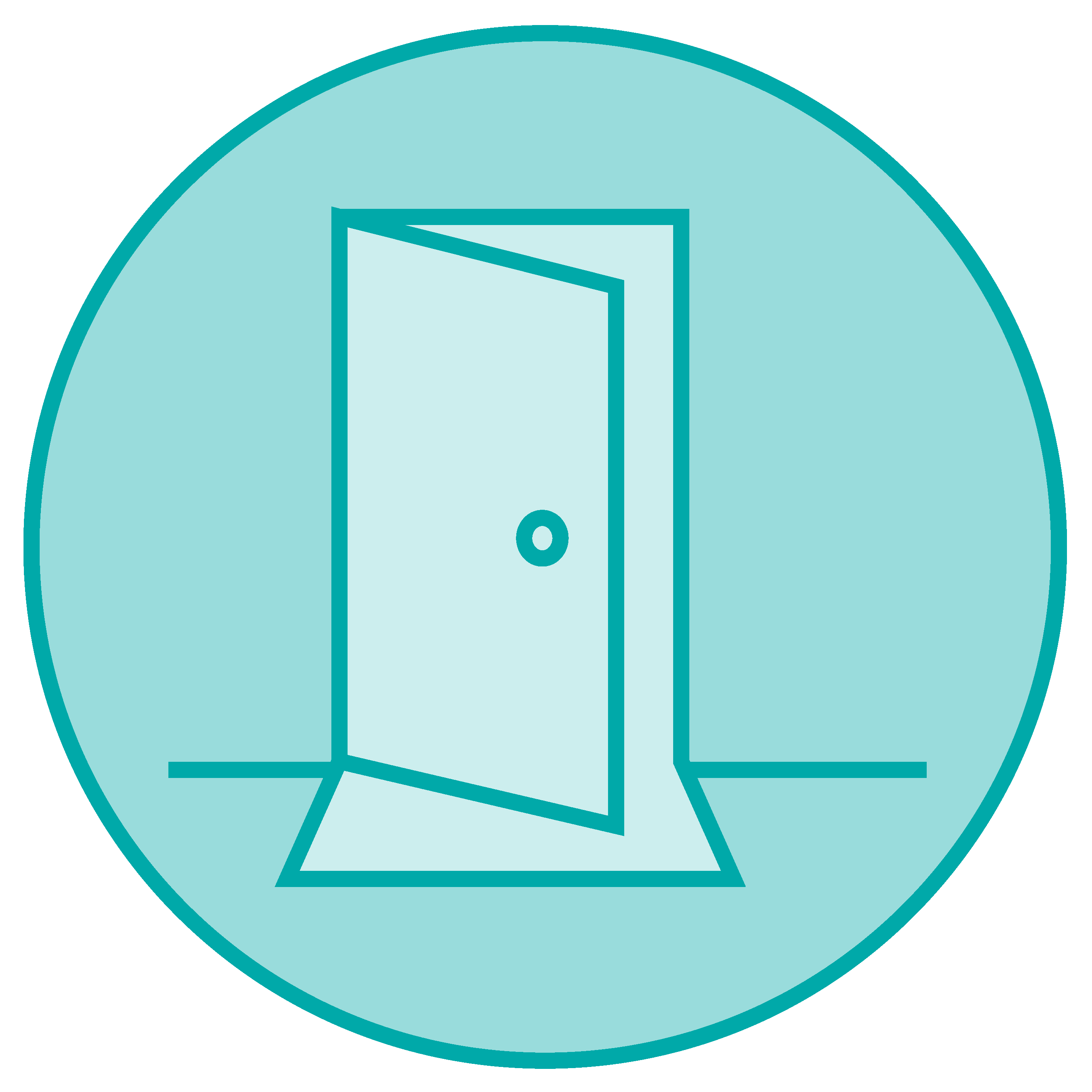 5|
Everyone Can Be Creative​
e-learning Developer | Explore careers | National Careers Service
Careers ideas and information - Art and Design (Graphics)
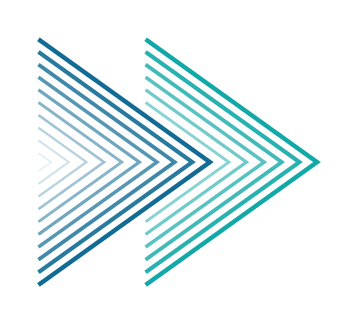 How to become a Vlogger: Alice's story
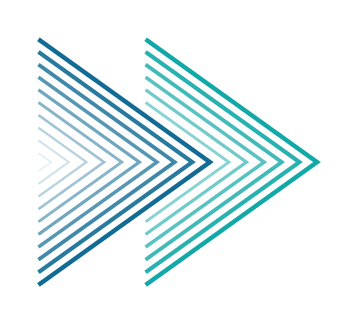 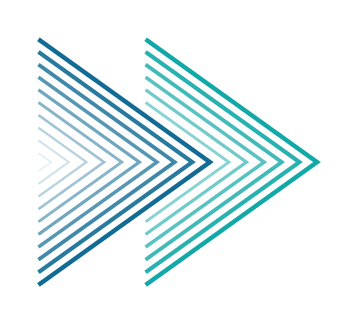 Social Media Manager | Explore careers | National Careers Service
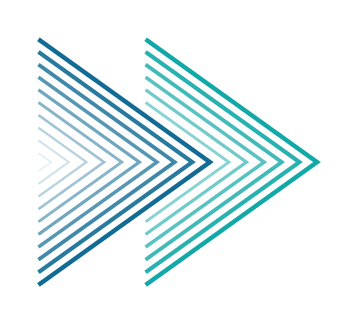 How to become a Junior creative: Aaron's story
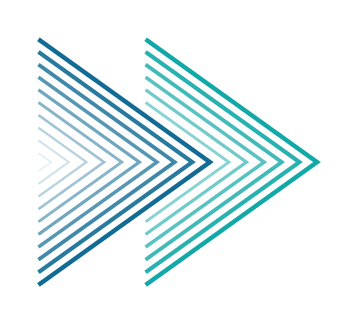 User Researcher | Explore careers | National Careers Service
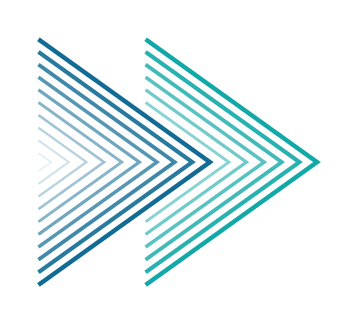 How to become a Concept Artist: Thomas' story
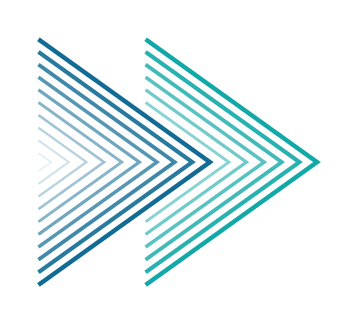 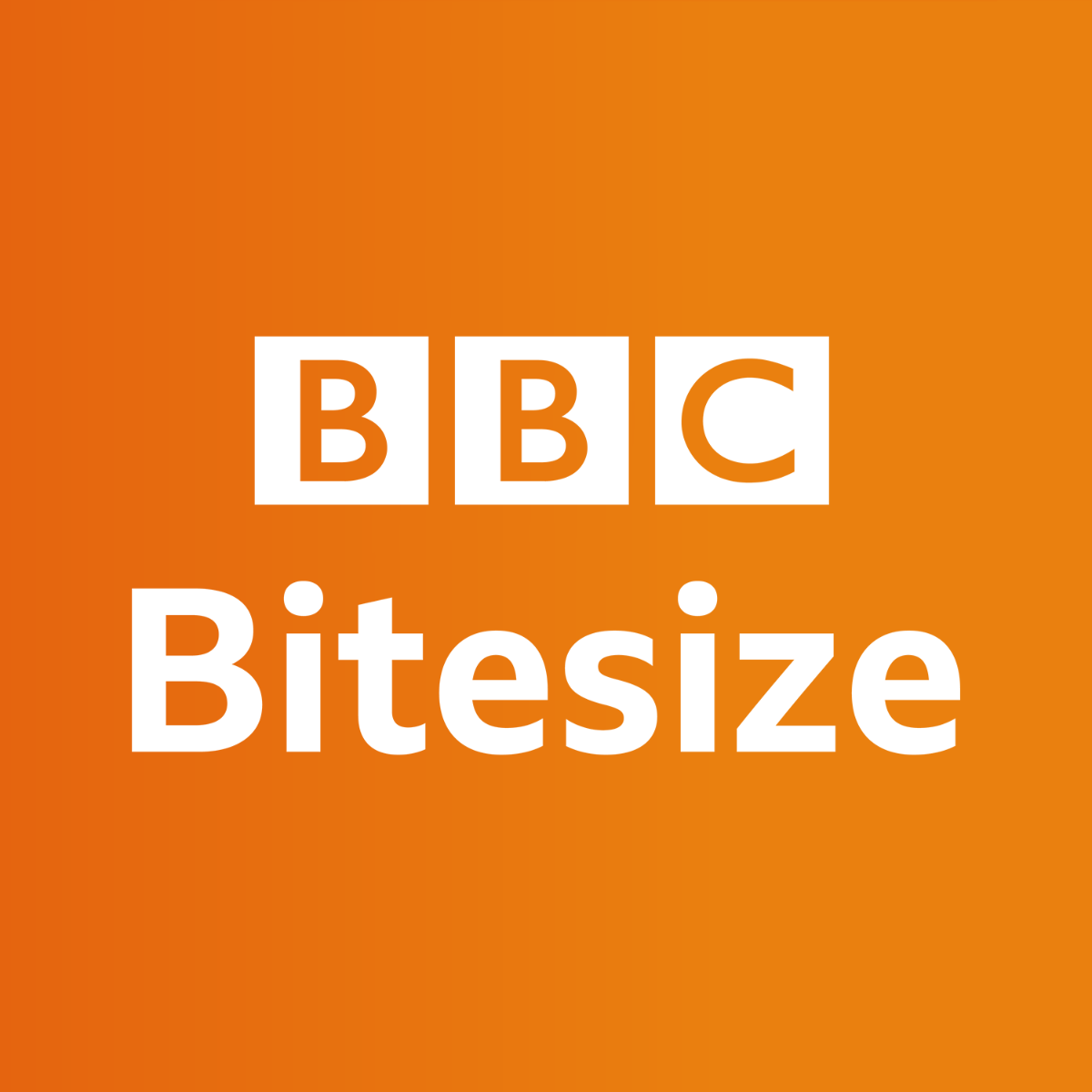 https://www.bbc.co.uk/bitesize/articles/zhst2sg
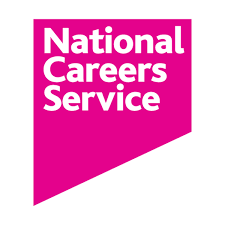 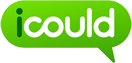 https://nationalcareers.service.gov.uk/explore-careers
[Speaker Notes: It’s important for students to understand the wide range of possibilities arising from your subject. Here’s some to explore…try and focus on less obvious choices

To select more yourself:
BBC Bitesize link:
https://www.bbc.co.uk/bitesize/tags/zkjnwty/jobs-that-use-art-and-design/1

National Careers Service link:
https://nationalcareers.service.gov.uk/explore-careers]
MYPATH Job of the week (Graphics)
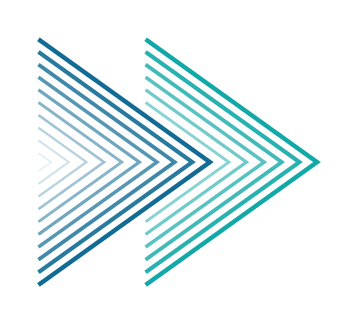 Urban Designer
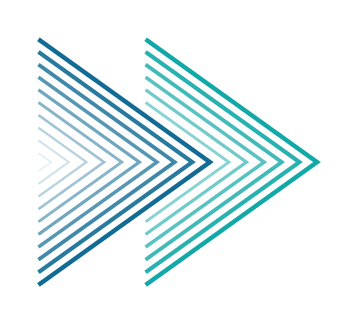 UX Designer
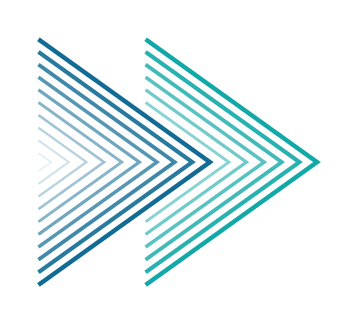 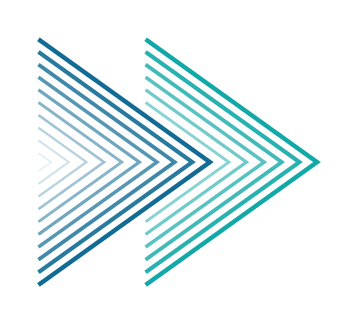 Quantity Surveyor
[Speaker Notes: MYPATH are a series of fabulous videos designed to inspire students in a variety of jobs

https://www.mypathcareersuk.com/other-careers-videos

Inspire students with these clips]
Sustainability
means meeting our own needs without compromising the ability of future generations to meet their own needs. 
(UN definition)
Graphics careers in a changing world:
How can I future-proof my career pathway?
The world will be changing drastically in the next few years to cope with the impacts of climate change and nature loss, and the need to lower greenhouse gas emissions and unsustainable practices. How might this steer your choice of career path using your Graphics skills?
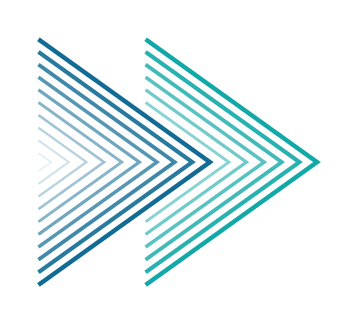 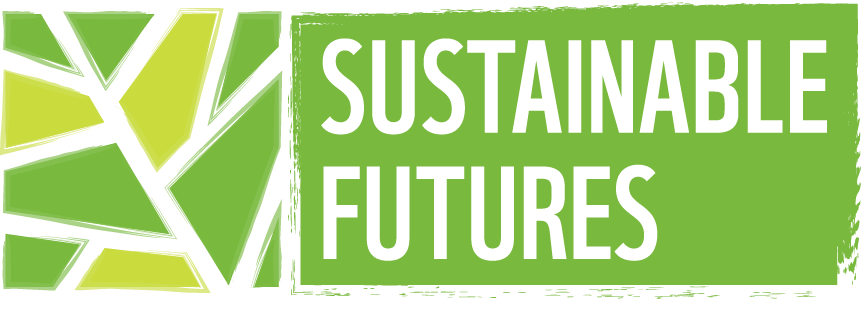 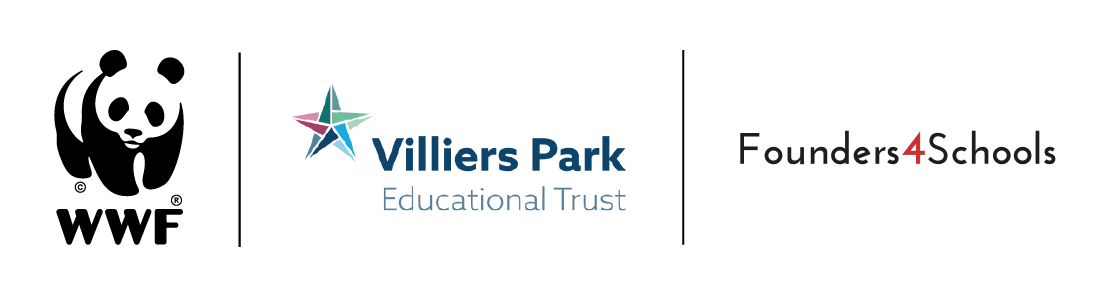 [Speaker Notes: The planet provides our societies with all the things we need for free: clean air and water, food, soil, a stable and comfortable climate, productive seas. But greenhouse gas emissions and the global loss of nature is making the planet less stable and experts say we have to make drastic changes to avoid catastrophic changes to our planet.

The UK government has responded by committing to the UK becoming Net zero by 2050. That means that by then, the result of all activity in the UK should not be resulting in any increase in carbon in the atmosphere. This requires big changes to all aspects of life – the way food is produced and transported, the way we travel, the way we keep our energy footprint low.

Businesses will need to change the way they go about producing things, offering services, monitoring their impact, and even investing their money, to ensure they are sustainable. Those businesses that adapt to these new priorities earliest will find opportunities, while those businesses that cannot adapt because they are inherently unsustainable, or that are too slow to adopt sustainable practices, are unlikely to succeed.

Considering the importance of sustainability for the future of businesses can help us make career decisions that are good for us and for the planet.
This means understanding what sustainability means, being able to see the problems with practices that cause problems for the future, and being able to come up with new ways to do things that bring benefits to people without damaging the planet or the prospects of other people.

What is the role of business in bringing sustainability? 
Short version of Our Planet: Our Business https://www.youtube.com/watch?v=YAkIsbrRKWU

For more resources and information on sustainable careers visit www.sustainable-futures.co.uk 
  
Sustainable Futures is a free sustainable careers programme available to all schools across the UK. The programme is delivered in partnership by WWF-UK, Villiers Park Educational Trust and Founders4Schools. The Sustainable Futures Programme has been made possible by the generous support of the Evolution Education Trust.]
Every career
can be sustainable
1. Use your skills and passion for sustainability to help businesses adapt
2. Work for a company with sustainable values
3. Innovate for a sustainable future
Graphics careers in a changing world
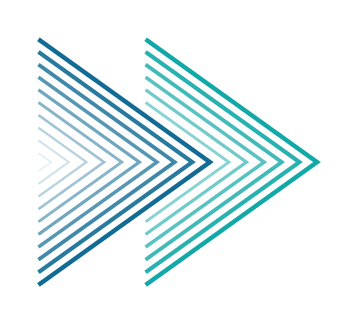 Business Owner (Apparel Printing)
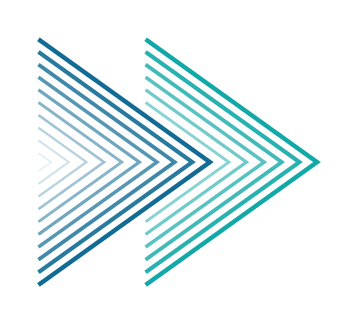 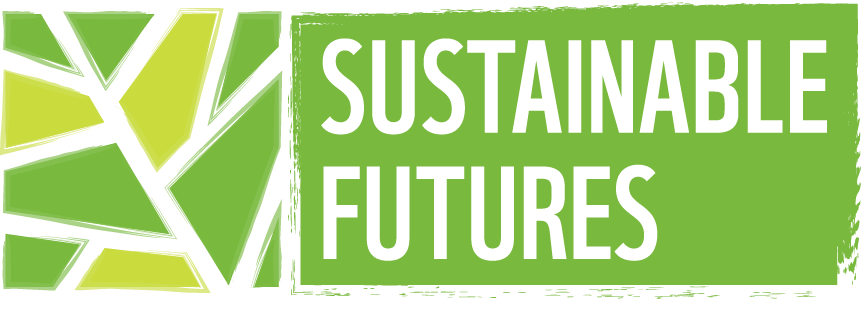 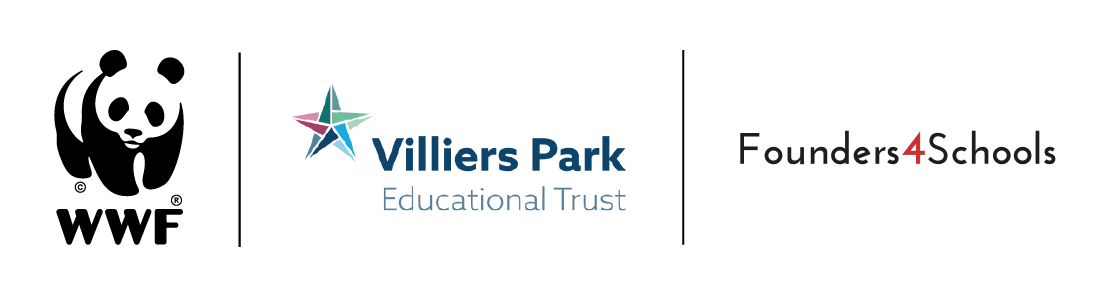 [Speaker Notes: The pressure on businesses to find ways to deliver their products or services in a sustainable way means that sustainable skills – the ability to apply sustainable thinking to identify and solve problems – will be increasingly valued by all businesses and organisations. 
  
Already new jobs are emerging that are based on the need for sustainable thinking in Graphics eg Sustainability Managers that work to identify ways that businesses can improve their sustainable practices. However you don’t need to be a sustainability professional to be able to benefit from developing and applying sustainable skills. Or you can use your sustainability skills to identify companies that have a positive future because they are ahead of the game and already acting in a sustainable way. Finally, you can use business skills to set up a new company that meets the needs of people or companies in the Net Zero future by providing products and services in a way that does not impact the planet. 
  
For more resources and information on sustainable careers visit www.sustainable-futures.co.uk 
  
Sustainable Futures is a free sustainable careers programme available to all schools across the UK. The programme is delivered in partnership by WWF-UK, Villiers Park Educational Trust and Founders4Schools. The Sustainable Futures Programme has been made possible by the generous support of the Evolution Education Trust.]
A spotlight on Technicians using Graphics
6|
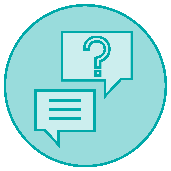 Discover here how the technical jobs related to Graphics keep industries moving and the real difference technicians make in our lives.
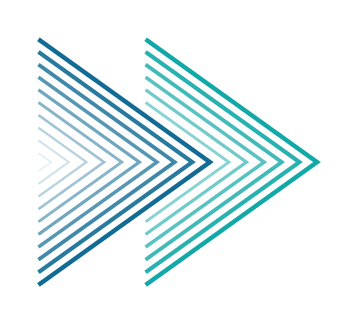 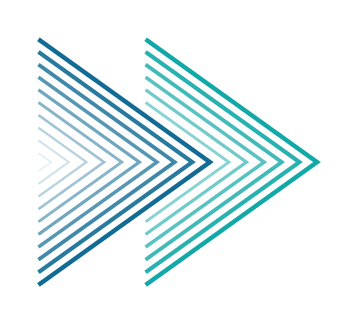 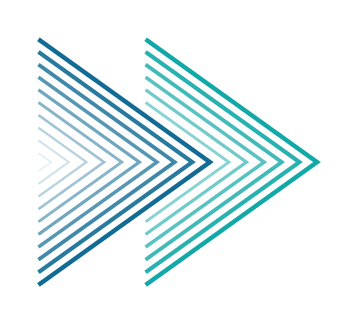 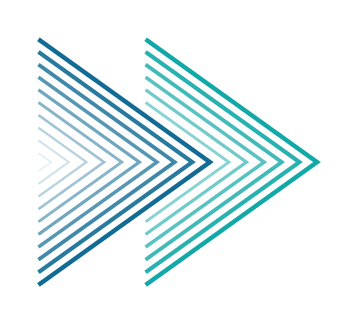 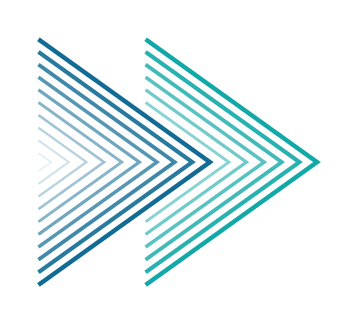 R076 Print Technician
R004 
Design Technician (CAD)
R011 ArchitecturalTechnician
R057 Animation Technician
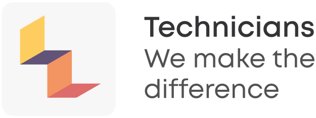 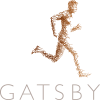 Find further resources here
Visit the Gallery here
[Speaker Notes: Notes:
Technicians are long overdue their time in the spotlight, as one of the country's most vital teams, driving economic growth in an amazing range of sectors. 
Generate excitement among young people about technical roles, explore the technical education routes into them, challenge out-dated perceptions and help them explore the endless possibilities by showcasing examples and also enabling students to log into their new technician website.
Each link will take you to a role and a case study

Find further resources here http://www.twmtd.org.uk/resources search for resources which you can share with students, or guide them towards

Visit the Gallery https://www.sciencemuseum.org.uk/see-and-do/technicians-david-sainsbury-gallery
This will take you to information about the gallery and how you might include a visit to the gallery during a trip to London]
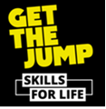 7|
Graphics Pathways
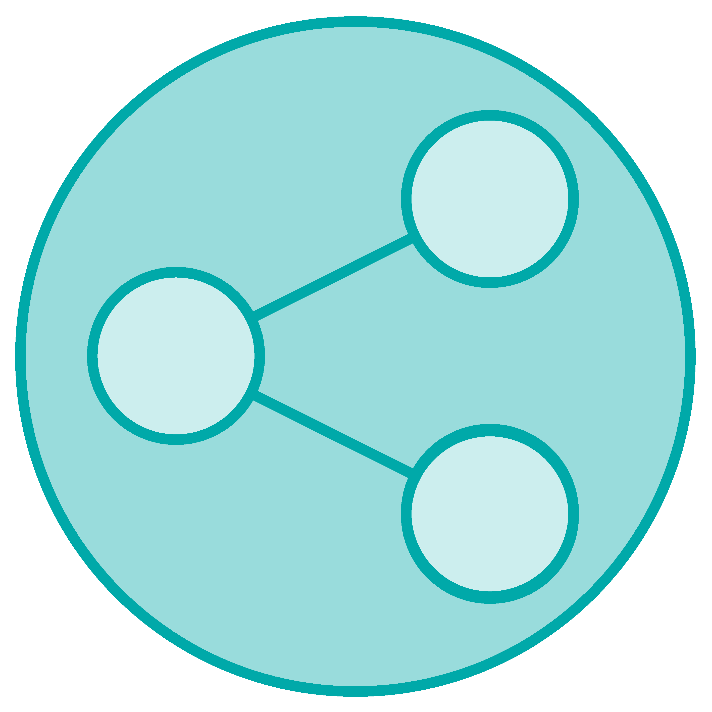 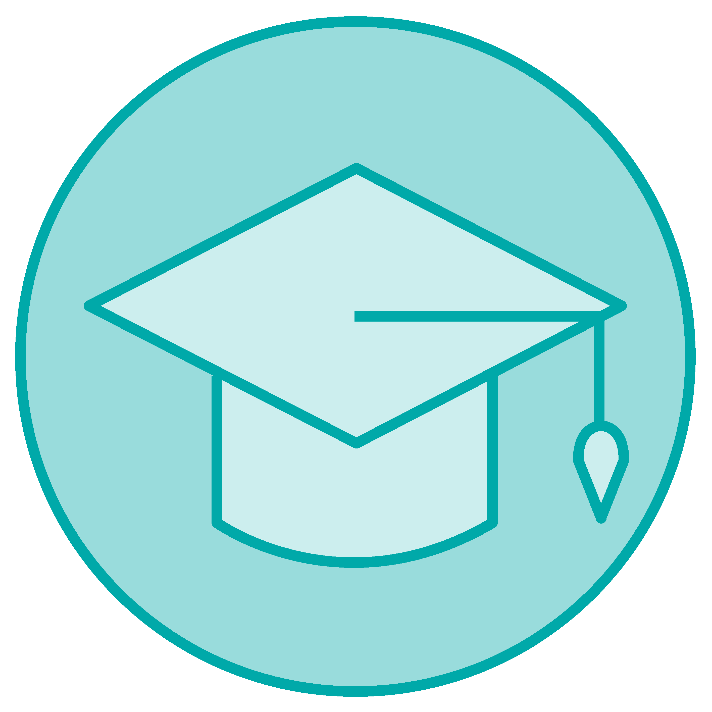 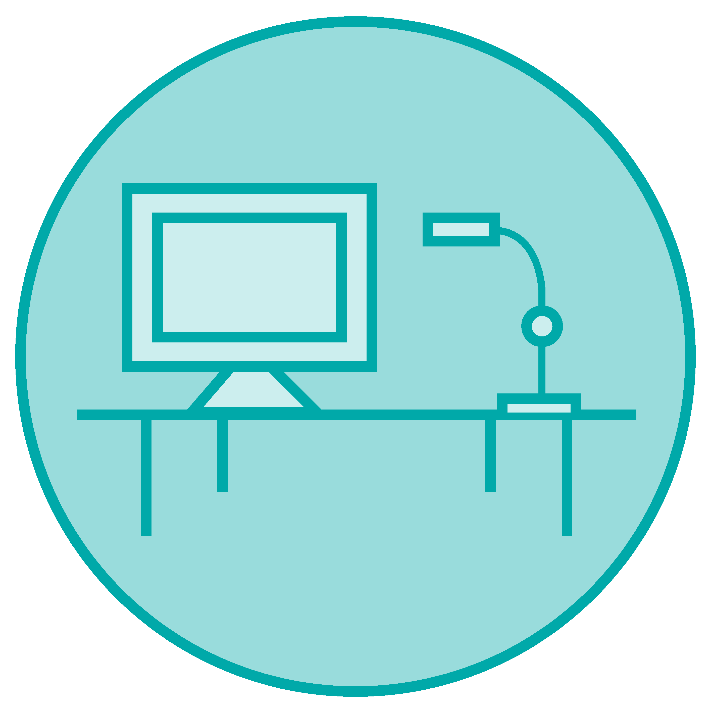 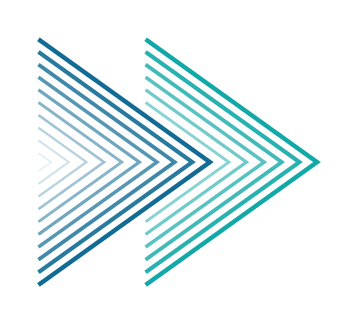 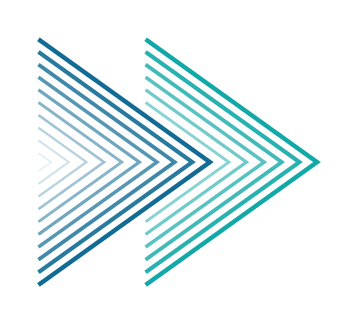 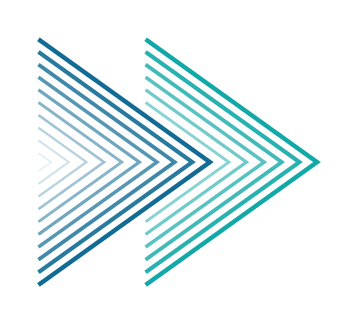 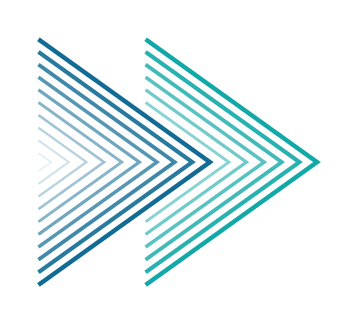 Combine Study and Work
Study
Work
[Speaker Notes: These are the three pathway choices all students have.]
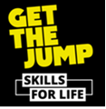 7|
Combine Study and Work
T Levels T Levels | National Careers ServiceDigital Business Services 
T Levels | Design, Surveying and planning for
Apprenticeships 

• Visual Effects Creator• Storyboard Artist                                       
• Arts Therapist
• Curator
• Advertising and Media Executive
• Photographic Assistant
T Levels | Digital Production, Design and Development 
T Levels | Design and Development for Engineering and Manufacturing
• Junior Content Producer
• Application Support Lead
• Software Developer
• Creative Digital Design Professional• Games Programmer
Construction
T Levels | Digital Support Services
T Levels | Education and Childcare
T Levels | Engineering, Manufacturing, Processing and Control
T Levels | Craft and Design | T Levels
VTQs Vocational Technical Qualifications (VTQs) | National Careers Service
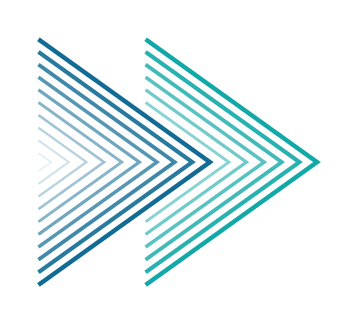 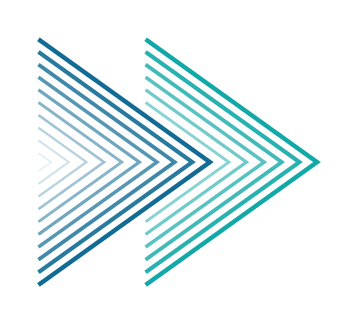 • Information Technology
• Marketing
• Art and Design Practice
• Creative Digital Media Production
• Creative Media Practice
• Creative Media Production
Find more >
[Speaker Notes: Apprenticeships can take between 1 and 5 years to complete, depending on the level. To start an apprenticeship you must be :
16 or over; Live in England; Not be in full-time education. 
You can apply whilst you are still at school

T Levels are nationally recognised qualifications for 16-19 year olds that last for two years and an alternative to doing A levels

VTQs (Vocational technical qualifications) are practical qualifications for over 16s. They are designed to help students gets the skills they need to start a career or go on to higher levels of education. There are different types, including
BTECs What is a BTEC diploma? - Nationals, Firsts & Apprenticeships (ucas.com); 
Cambridge Nationals Cambridge Nationals (ocr.org.uk)
Cambridge Technicals Cambridge Technicals (ocr.org.uk)
T Levels T Levels | National Careers Service]
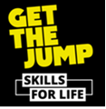 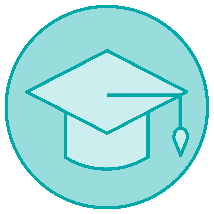 A levels A levels | National Careers Service
You might find courses in:
• Design and Technology		
• Graphics and Illustration		
• Graphics		
• Fine Art
7|
Study Pathways
HTQs (Higher Technical Qualifications) Higher technical qualifications (HTQs) | National Careers Service 
You might find courses in:
• Art and Design: Graphic Design 
• Graphic and Digital Design• Art & Design/Graphic Design tattoo Illustration
• Commercial Illustration
• Digital Design
Higher education Higher education | National Careers ServiceYou can explore undergraduate courses in Graphics
You might find courses in:
• Contemporary Design Crafts• Creative Advertising • Art and Design (Graphics)
• Advertising and Marketing
• Creative Media
• Advertising and Brand Design
• 3D Design and Animation
• Advertising and Digital Marketing
• 3D Game Art and VFX
• Creative Media
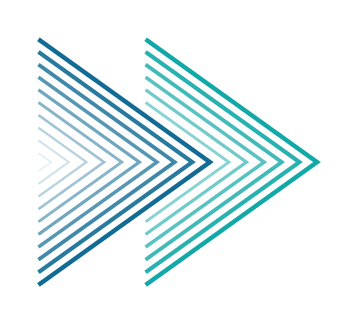 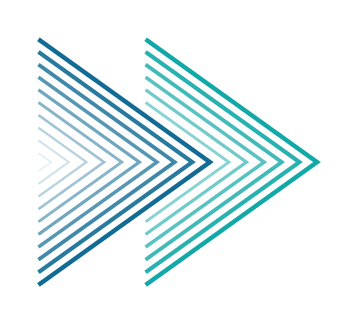 [Speaker Notes: HTQs are technical qualifications that are approved by employers. There are many different types and are usually taught in the classroom at colleges, universities or independent training providers. To start a HQT you will need to be:
10 or over; live in England
Examples are:
Higher national diplomas Search – UCAS
Higher national certificates Search – UCAS
Foundation degrees Foundation Degree Information And Advice | UCAS
Higher education diplomas Search – UCAS

A levels are subject based qualifications usually assessed by exams and usually studied over two years. They can lead to further study, training or work

Higher education is the name for qualifications and courses young people can take after 18. there are many different types, such as:
Diplomas
Bachelor degrees
Foundation degrees and foundation years
HTQs (Higher technical qualifications) Higher technical qualifications (HTQs) | National Careers Service
Degree level apprenticeships Apprenticeships | National Careers Service]
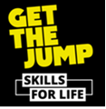 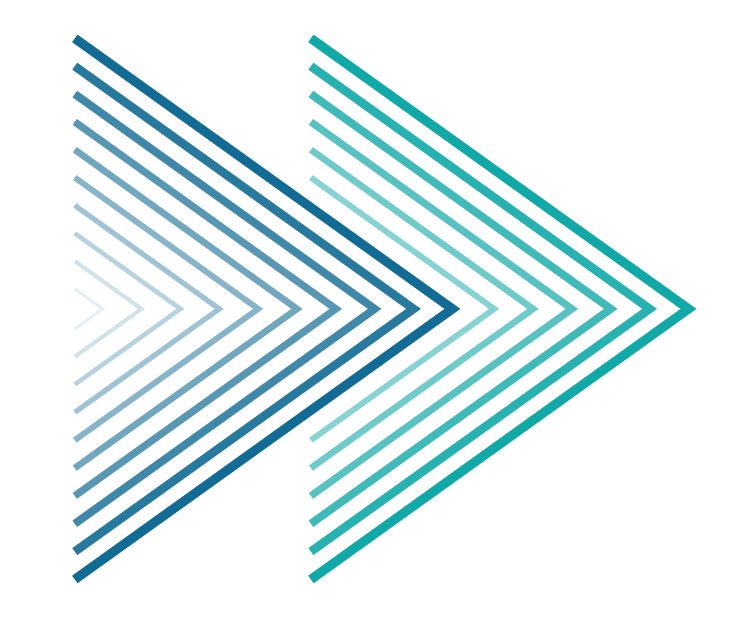 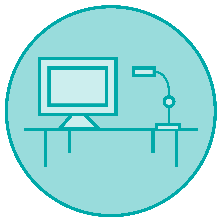 7|
Work Pathways
Supported internships with an education, health and care plan 
Supported internships | National Careers Service
Watch Saul’s story 
You might read about:
• Access to Work Funding (if you have a disability or health condition)
• Preparing for Adulthood 
• Talking Futures (A parents' toolkit for career conversations)
School leaver schemes 
School leaver schemes | National Careers Service

You might read about:
• How to fill in an application form
• How to write a CV
• Interview help
• Progressing your career (Careers Advice from NCS)
[Speaker Notes: Supported internship (with EHCP) is an unpaid work-based study programme that usually lasts for one year. It includes an extended work placement that lasts for at least 6 
months. This will help young people take the first step from education into the workplace while gaining the skills they need to get a paid job.

School Leaver schemes. Some companies offer school leaver schemes to young people who have completed A levels. The scheme allows them to learn and train with a large company while earning a wage. You need to check each company’s website to see if they offer a school leaver scheme and how to apply.
You need to be 18 or over and not in full time education. Usually, the schemes require high A level grades or equivalent qualifications.]
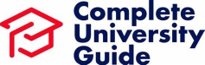 7|
University League Tables
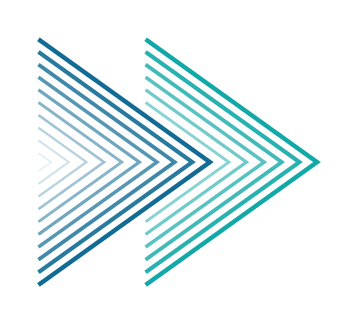 See at a glance the university ranking for Art and Design (Graphics)
Art and Design (Graphics) Rankings (thecompleteuniversityguide.co.uk)
Filter by:
• Overall score• Entry standards• Student satisfaction• Research quality• Research intensity• Graduate prospects
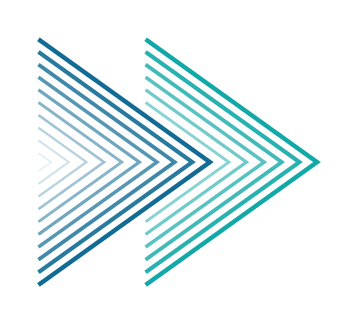 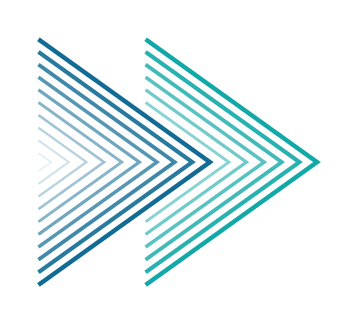 [Speaker Notes: Some students will aspire to go to the top university. However, this isn't the same for all subjects.
It also depends what aspect of university life young people consider the most important
Once you have had this discussion with students, follow the link and filter by different factors to help inform their choices.]
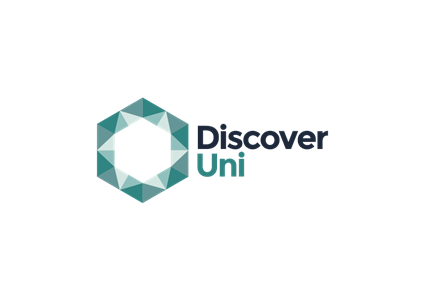 Go to https://discoveruni.gov.uk/ 

2. Search for a course or subject
(You should get a page of search results, you can filter these by university or college, whether you want to study full or part time or perhaps you want to see that courses are near you)

Once you have had a look at a few different courses and subjects now  it is time to compare some side by side

3. Check out this video which shows you how to use our comparison tool https://youtu.be/dBFzCQgTp8I - Pick 5 courses and add these as a saved course and then you can compare

4. Once you have your chosen five side by side, try to answer the following questions: 
 What kinds of qualifications do students on the course have when they start the course?
 How many have a placement year?
 How many courses let you study abroad?
 Which has the highest student satisfaction rating? How do you know this?
 What kinds of job do graduates from this course go on to?
 Which course has the highest salary after three years? (higher/lower than national average)
 Choose your favourite course and explain why you chose this course over the others?
Discover Uni
Have you ever considered if higher education is right for you?
discoveruni@officeforstudents.org.uk ​
[Speaker Notes: Activity (20 minutes approx.)- skills developed: numeracy, critical thinking skills, digital literacy. Equipment required- tablets, laptops or similar. Activity can be done individually or in small groups 
 
Intro- Choosing a course at university or college can be a daunting prospect. There is a wealth of information available to help you make the right choice. This activity will show you how to shortlist and compare courses based on factual information on things like entry qualifications, location, how the course is taught, careers prospects as well as views of students who have studied that course. 
Discover Uni includes official statistics about higher education courses taken from national surveys and data collected from universities and colleges about all their students. 
  
Go to https://discoveruni.gov.uk/ [side box or similar ‘there’s lots of helpful advice and guidance on the site helping you understand if higher education is right for you’] 
•Got a subject in mind? [alternatively, you could explore a certain subject here] search for a course or subject 
•You should get a page of search results, you can filter these by university or college, whether you want to study full or part time or perhaps you want to see that courses are near you 
•Once you have had a look at a few different courses and subjects now  it time to compare some side by side 
•Check out this video which shows you how to use our comparison tool https://youtu.be/dBFzCQgTp8I or you can read our Guide https://discoveruni.gov.uk/about-our-data/guidance-comparing-courses/ 
•Pick 5 courses and add these as a saved course (not sure how to do this, take a look at the guidance above), remember to also take a look at course page links at the bottom for even more information on things like accommodation and how the course is taught 
•Once you have your chosen five side by side, try to answer the following questions [NOTE TO TEACHER, THESE CAN BE EDITED TO REFLECT YEAR GROUP] 
  
Research and comprehension, numeric and basic statistical 
•What kinds of qualifications do students on the course have when they start the course? 
•How many have a placement year? 
•How many courses let you study abroad? 
•Which has the highest student satisfaction rating? How do you know this? 
•What kinds of jobs do graduates from this course go on to? 
•Which course has the highest salary after three years? Is this higher or lower than the national average? 
•Choose your favourite course and explain why you chose this course over the others? 
  
Notes to teachers 
•Here are some key things for your students to consider when making their choices:  These can be found on the course links at the bottom of the course page 
•Do they know how the course will be taught? For example, in person, online or a mix of both? 
•Do they know what the arrangements are for accommodation at each of their choices? 
•If the student is interested in gaining specific skills, does the course they are interested in offer the opportunity to do so – perhaps by providing specialist equipment, laboratory or studio facilities, or opportunities such as field trips? 
•Have they thought about opportunities they want to have outside of the course, such as societies, sports clubs, volunteering or study abroad opportunities? Are they available at the university they are interested in? 
  
  
Acknowledgements – Discover Uni team – discoveruni@officeforstudents.org.uk]
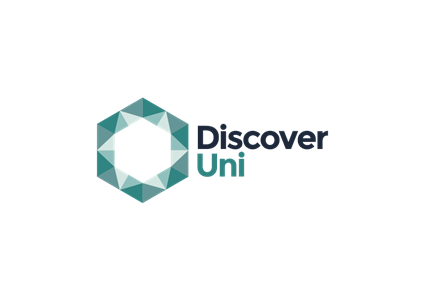 Discover Uni
Go to https://discoveruni.gov.uk/ 

2. Search for a course or subject
(You should get a page of search results, you can filter these by university or college, whether you want to study full or part time or perhaps you want to see that courses are near you)

Once you have had a look at a few different courses and subjects now  it is time to compare some side by side

3. Check out this video which shows you how to use our comparison tool https://youtu.be/dBFzCQgTp8I - Pick 5 courses and add these as a saved course and then you can compare

4. Once you have your chosen five side by side, try to answer the following questions: 
Is the data I am looking at for a course or a subject?
What year, or years, does the data relate to?
How many students or graduates is this data based on?
Does the data represent all the students on the course or subject area?
Does the data include people like me?
What factors might impact the data?
Have you ever considered if higher education is right for you?
discoveruni@officeforstudents.org.uk ​
[Speaker Notes: Activity (20 minutes approx.)- skills developed, numeracy, critical thinking skills, digital literacy. Equipment required- tablets, laptops or similar. Activity can be done individually or in small groups 
 
Intro- Choosing a course at university or college can be a daunting prospect. There is a wealth of information available to help you make the right choice. This activity will show you how to shortlist and compare courses based on factual information on things like entry qualifications, location, how the course is taught, careers prospects as well as views of students who have studied that course. 
Discover Uni includes official statistics about higher education courses taken from national surveys and data collected from universities and colleges about all their students. 
  
•Go to https://discoveruni.gov.uk/ [side box or similar ‘there’s lots of helpful advice and guidance on the site helping you understand if higher education is right for you’] 
•Got a subject in mind? [alternatively, you could explore a certain subject here] search for a course or subject 
•You should get a page of search results, you can filter these by university or college, whether you want to study full or part time or perhaps you want to see that courses are near you 
•Once you have had a look at a few different courses and subjects now  it time to compare some side by side 
•Check out this video which shows you how to use our comparison tool https://youtu.be/dBFzCQgTp8I or you can read our Guide https://discoveruni.gov.uk/about-our-data/guidance-comparing-courses/ 
•Pick 5 courses and add these as a saved course (not sure how to do this, take a look at the guidance above), remember to also take a look at course page links at the bottom for even more information on things like accommodation and how the course is taught 
•Once you have your chosen five side by side, try to answer the following questions [NOTE TO TEACHER, THESE CAN BE EDITED TO REFLECT YEAR GROUP] 
  
Critical thinking, numeracy, statistical 
•Is the data I am looking at for a course or a subject? 
•What year, or years, does the data relate to? 
•How many students or graduates is this data based on? 
•Does the data represent all the students on the course or subject area? 
•Does the data include people like me? 
•What factors might impact the data?
Notes to teachers 
•Here are some key things for your students to consider when making their choices:  These can be found on the course links at the bottom of the course page 
•Do they know how the course will be taught? For example, in person, online or a mix of both? 
•Do they know what the arrangements are for accommodation at each of their choices? 
•If the student is interested in gaining specific skills, does the course they are interested in offer the opportunity to do so – perhaps by providing specialist equipment, laboratory or studio facilities, or opportunities such as field trips? 
•Have they thought about opportunities they want to have outside of the course, such as societies, sports clubs, volunteering or study abroad opportunities? Are they available at the university they are interested in? 
  
  
Acknowledgements – Discover Uni team – discoveruni@officeforstudents.org.uk]
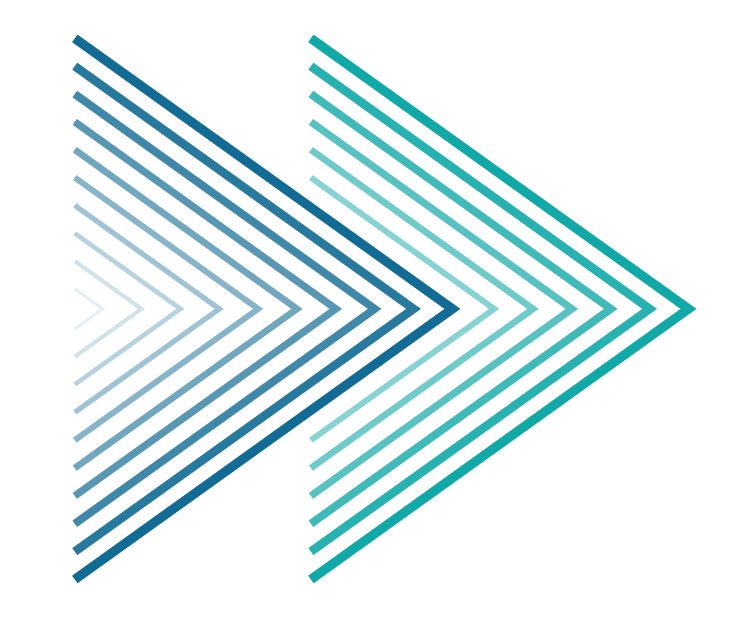 Job in 10 years time (related to Graphics):
________________________
1|
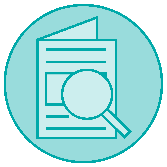 What GCSEs helped you get this job:
______   ______   ______   ______   ______   ______
In 10 years time…
What KS5 Pathways choice did you make and what did you study:
Apprenticeship          T level           A Level           other L3 equivalent
___________________________________________________________________
Post 18 pathways choices did you make: explain:
Study & Work                            Study                                          Work
_____________________________________________________________________
Essential skills used in the job:
________________________________________________
Progression route:
__________________________________________
[Speaker Notes: Encourage students to identify a job related to your subject that they will be doing in ten years’ time and ask them to present the pathway they took to that role
You may ask them to explore the options available for different pathways before deciding which they prefer]
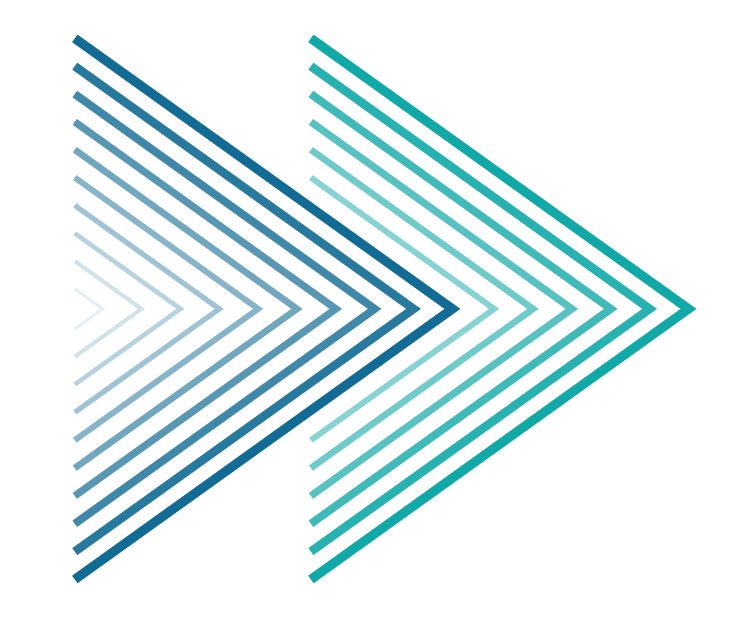 Subject chosen (related to Graphics):
_____________________________________________________________________________________
Other options:
__________________________________________________________________
__________________________________________________________________
Local college options:
__________________________________________________________________
__________________________________________________________________
Local apprenticeships options:
__________________________________________________________________
__________________________________________________________________
2|
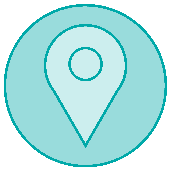 The pros and cons of these options for me:
Pros: 
_____________________________
Cons: 
_____________________________
My local options…
Consider how these will apply and explain:
Cost _________________________________________________
Travel ________________________________________________
Convenience __________________________________________
Aspirations ____________________________________________
Personal circumstances __________________________________
Other ________________________________________________
Final choice – justify:
__________________________________________________________________________________________________
Next steps:
__________________________________________________________
[Speaker Notes: Encourage students to research local options at 16/18 in pathways related to your subject that interest them.

You may ask them to explore the range of options before deciding which they prefer]
Prepare a 3 - 5 minute talk to share with a small group on any role that interests you related to Graphics
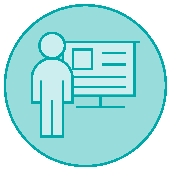 3|
Where do you need to go to carry out the role?
What's the chances of getting this role?
Who do you look up to in this role?
What might a typical day look like?
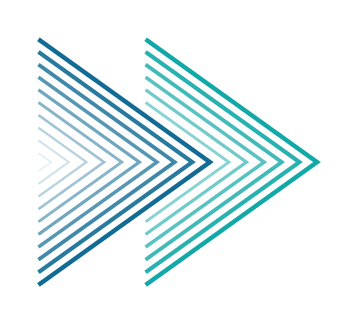 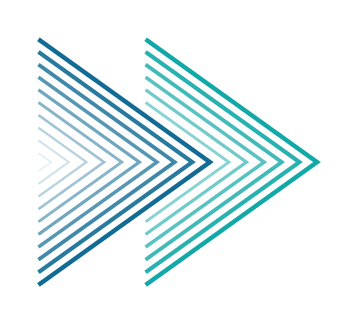 What's the role?
Where has the interest come from?
What do you need to do to become one?
Where can you go to study and what level of study?
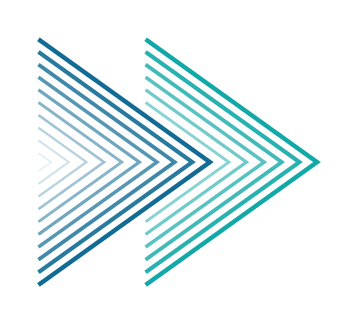 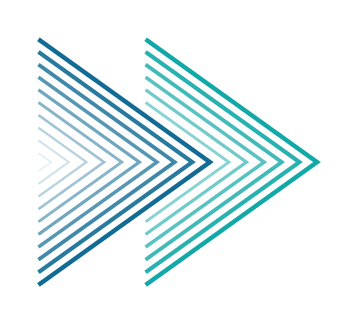 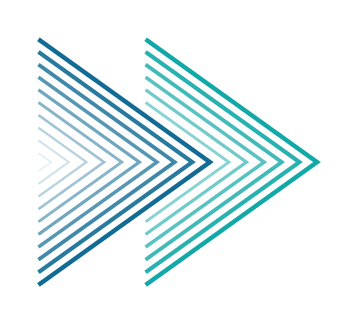 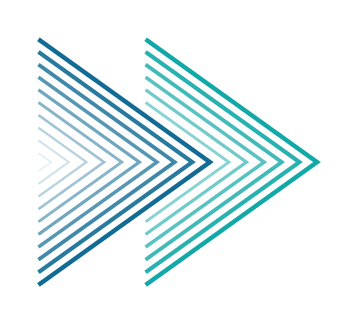 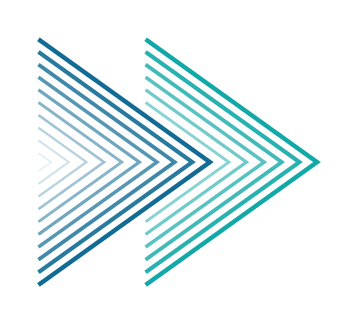 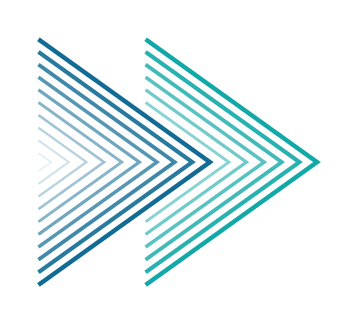 [Speaker Notes: Encourage students to research and present on roles of interest
Differentiate the content or timings to suit individual needs

Encourage them each to add extra information that isn’t likely to be in any other presentation]
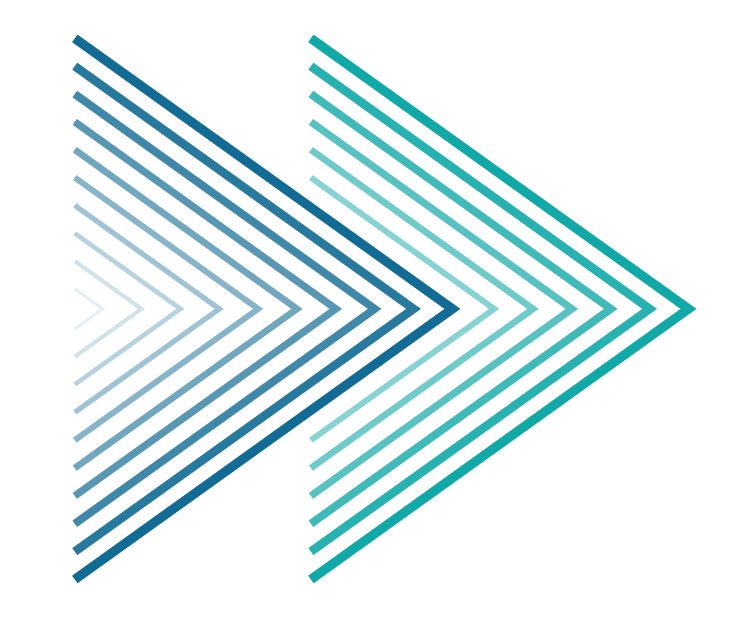 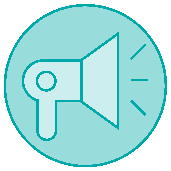 4|
My career path….
[Speaker Notes: Share your own careers story
Perhaps add a few bullet points to mark stages of your career:
School; Next steps etc
Add a photo if you are willing to share!]
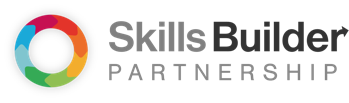 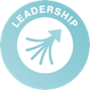 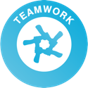 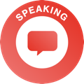 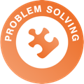 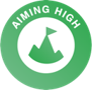 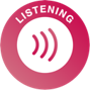 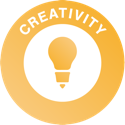 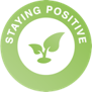 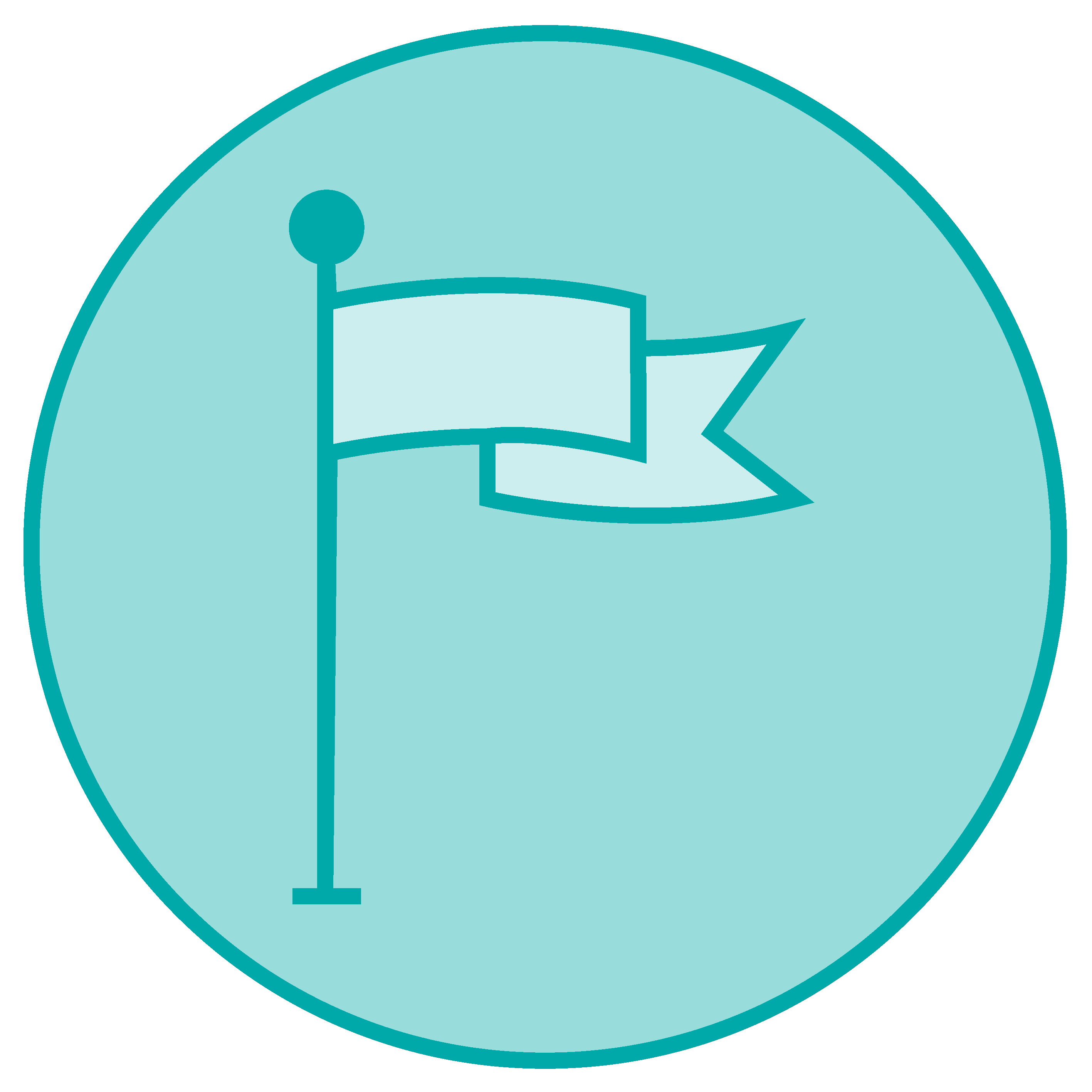 8|
Essential Skills
Here are three key skills needed for a career that uses 

Graphics
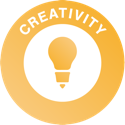 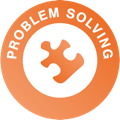 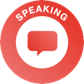 [Speaker Notes: How to develop Essential Skills in your subject: 
A critical part of effective careers provision is building students’ essential skills. These are the skills that underpin success in the classroom and the world of work: skills like Creativity, Problem Solving, and  Speaking.  Students need to be able to recognise their skillset and talk about it confidently too. They will probably be using them already in your lessons but this can be a confusing space, with lots of overlapping terminology.  
The Skills Builder Universal Framework has been developed by CEC, Skills Builder Partnership, Gatsby Foundation and others to address this problem. The Framework breaks down eight essential skills into 16 teachable steps. It outlines a roadmap for progress, giving educators and employers a common language for talking about the skills that are essential for employment.  You can explore the Interactive Framework here: https://www.skillsbuilder.org/universal-framework/listening 
How to use this slide: 
Follow these links for quick 2min videos “What is this skill?” 
Creativity 
https://skillsbuilderpartnership.wistia.com/medias/1ailu2bpod 
Problem Solving 
https://skillsbuilderpartnership.wistia.com/medias/folu9nyiog 
Speaking 
https://skillsbuilderpartnership.wistia.com/medias/wtx0nr7ju7 

Listening 
https://skillsbuilderpartnership.wistia.com/medias/nap68tblh1 
Staying Positive 
https://skillsbuilderpartnership.wistia.com/medias/dzwf6mz7k4 
Aiming High 
https://skillsbuilderpartnership.wistia.com/medias/67f4qr5jod 
Leadership 
https://skillsbuilderpartnership.wistia.com/medias/ke09jw6nvi 
Teamwork 
https://skillsbuilderpartnership.wistia.com/medias/5crnmxtndt 
  
Use the links on the slide to access Short Lessons for your subject/key stage. We have highlighted 3 essential skills that are likely to come up in your lessons, and included links to Short Lessons pitched appropriately for each Key Stage. These Short Lessons are perfect for pastoral time and starters/plenaries. You can register here to access these and many other resources: https://hub.skillsbuilder.org/account/login/  
You can also access our inclusive learning resource pack, packed full of resources to support students with additional needs to develop their essential skills: https://hub.skillsbuilder.org/training-area/inclusive-learning-resource-pack/ 
Encourage students to reflect on and build their essential skills independently via the online reflection tool at Skills Builder Benchmark (https://www.skillsbuilder.org/benchmark) and through interactive, online modules at Skills Builder Launchpad (https://launchpad.skillsbuilder.org/).]
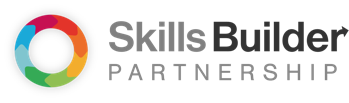 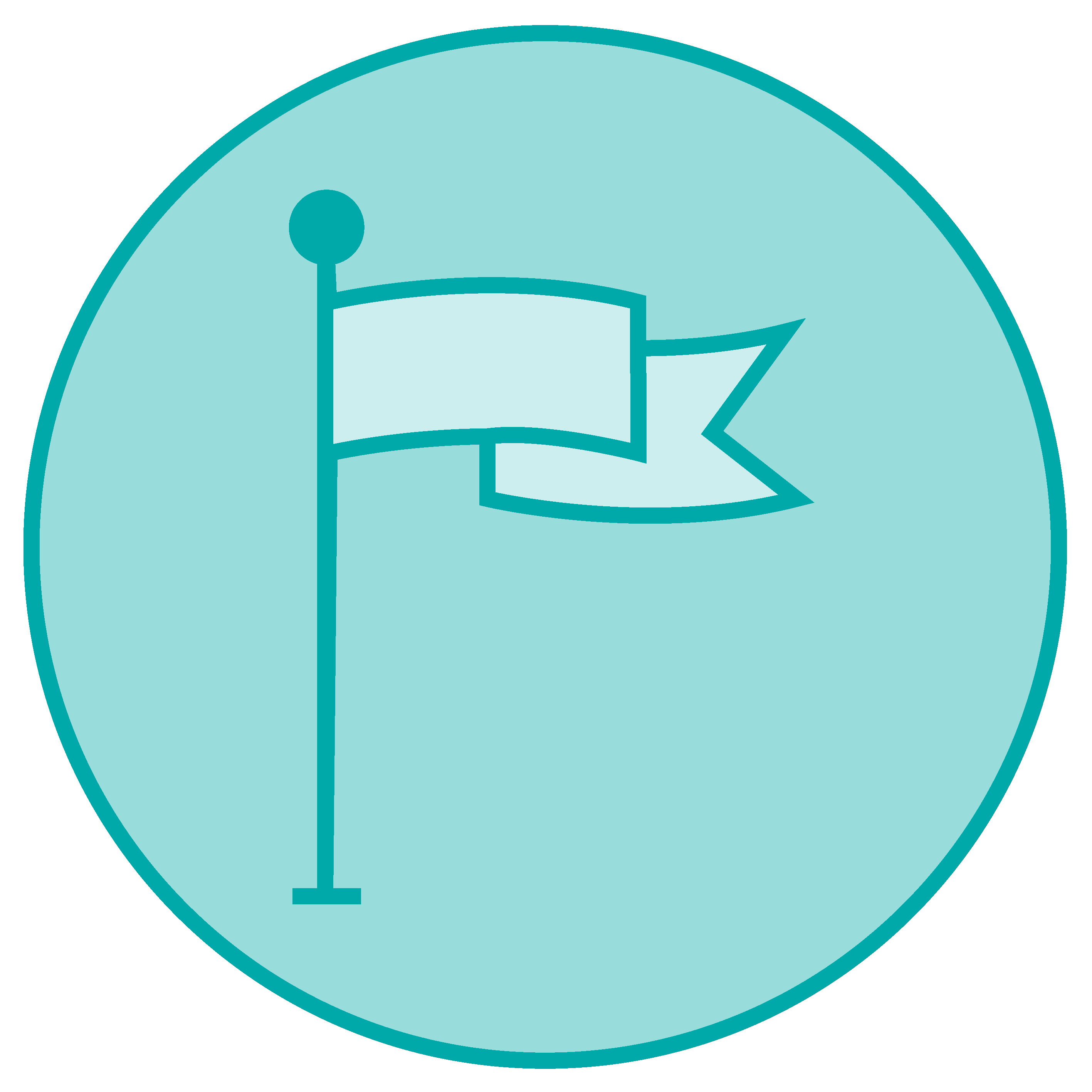 8|
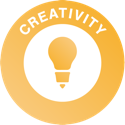 My area (s) of Development
My Strength (s)
[Speaker Notes: Go to https://www.skillsbuilder.org/universal-framework

Click on step 6 'build it' as a starting point.

Read the information provided 
Read 'Building Blocks'
Try and answer the 'Reflective Questions'
You can also read the summary provided

If you feel you can do this then place a tick in the box 

Repeat this until you have reached your limit.

Now you should be able to complete the two boxes: My Strength (s) and My area (s) of development]
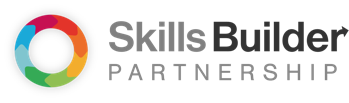 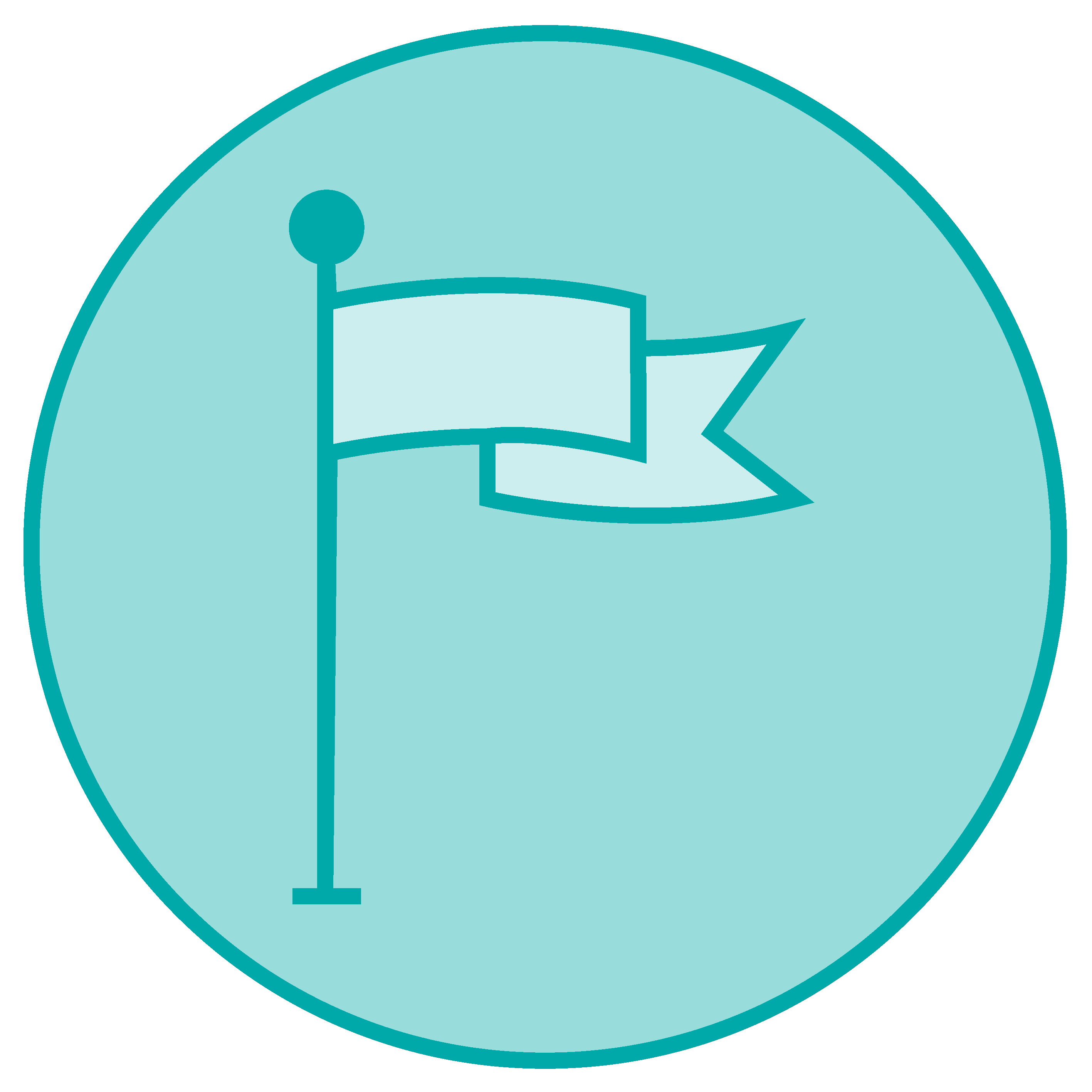 8|
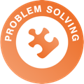 My area (s) of Development
My Strength (s)
[Speaker Notes: Go to https://www.skillsbuilder.org/universal-framework

Click on step 6 'build it' as a starting point.

Read the information provided 
Read 'Building Blocks'
Try and answer the 'Reflective Questions'
You can also read the summary provided

If you feel you can do this then place a tick in the box 

Repeat this until you have reached your limit.

Now you should be able to complete the two boxes: My Strength (s) and My area (s) of development]
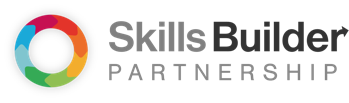 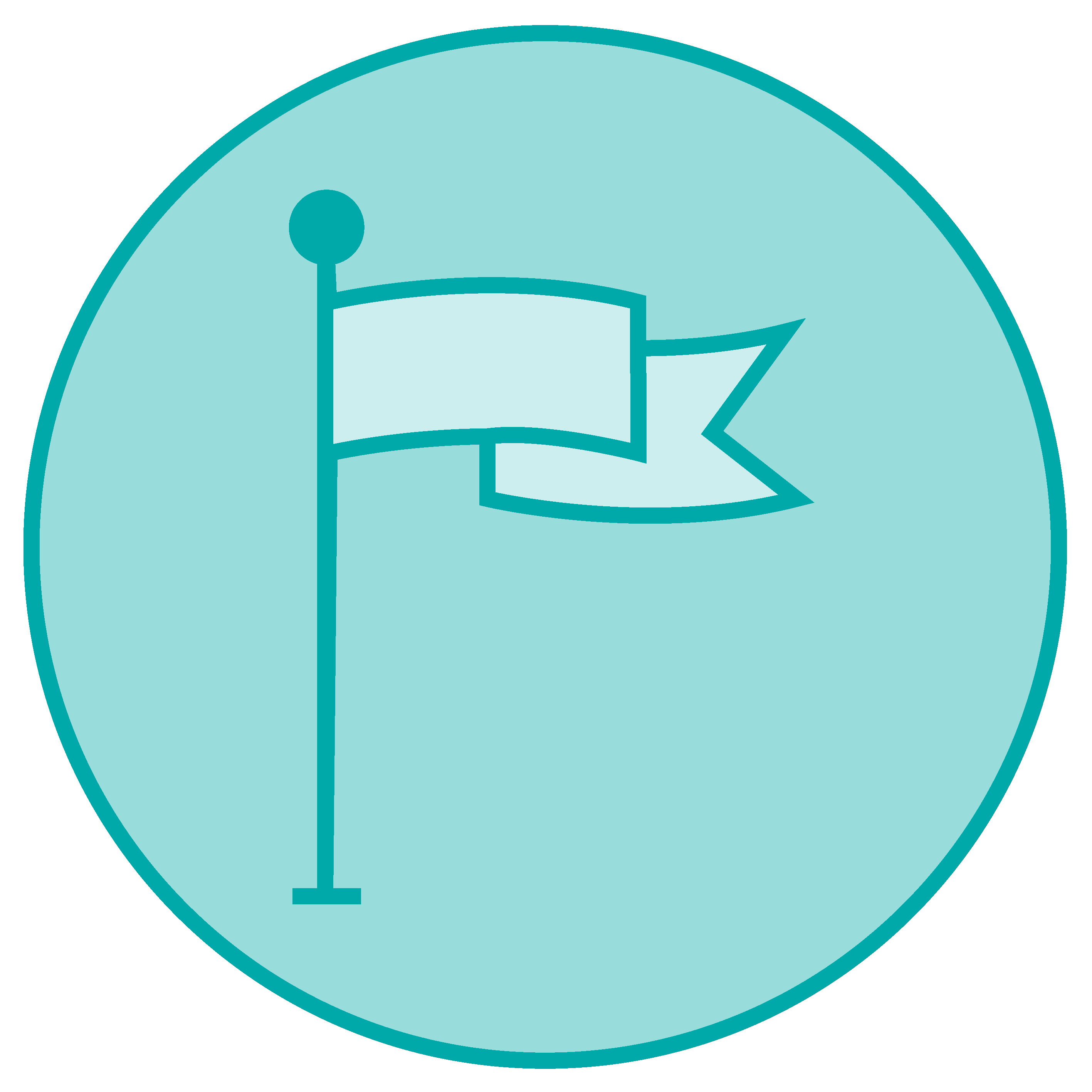 8|
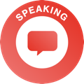 My area (s) of Development
My Strength (s)
[Speaker Notes: Go to https://www.skillsbuilder.org/universal-framework

Click on step 6 'build it' as a starting point.

Read the information provided 
Read 'Building Blocks'
Try and answer the 'Reflective Questions'
You can also read the summary provided

If you feel you can do this then place a tick in the box 

Repeat this until you have reached your limit.

Now you should be able to complete the two boxes: My Strength (s) and My area (s) of development]
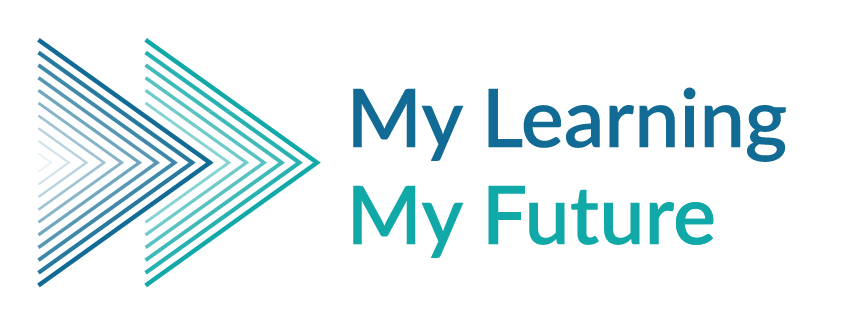 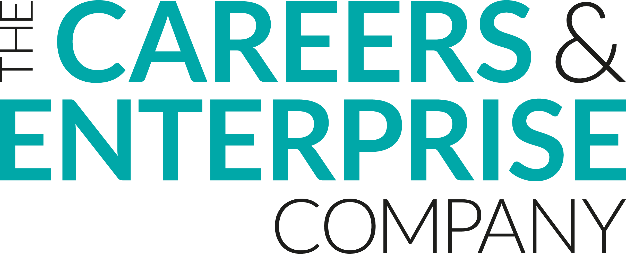 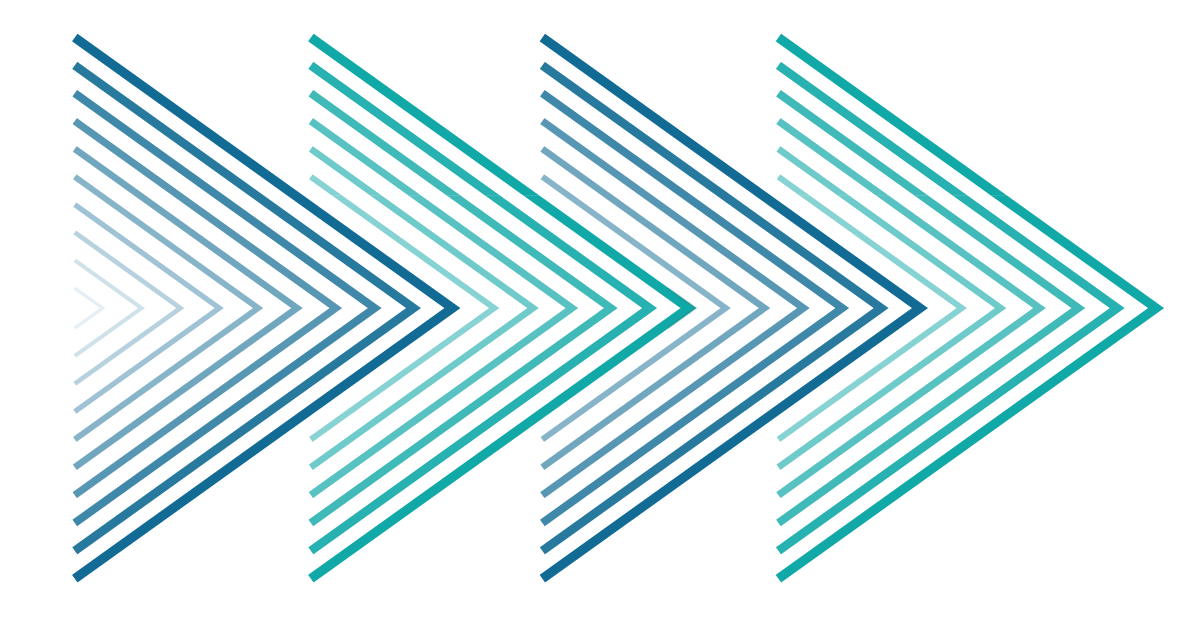